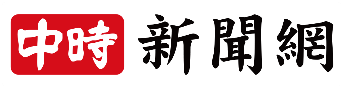 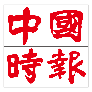 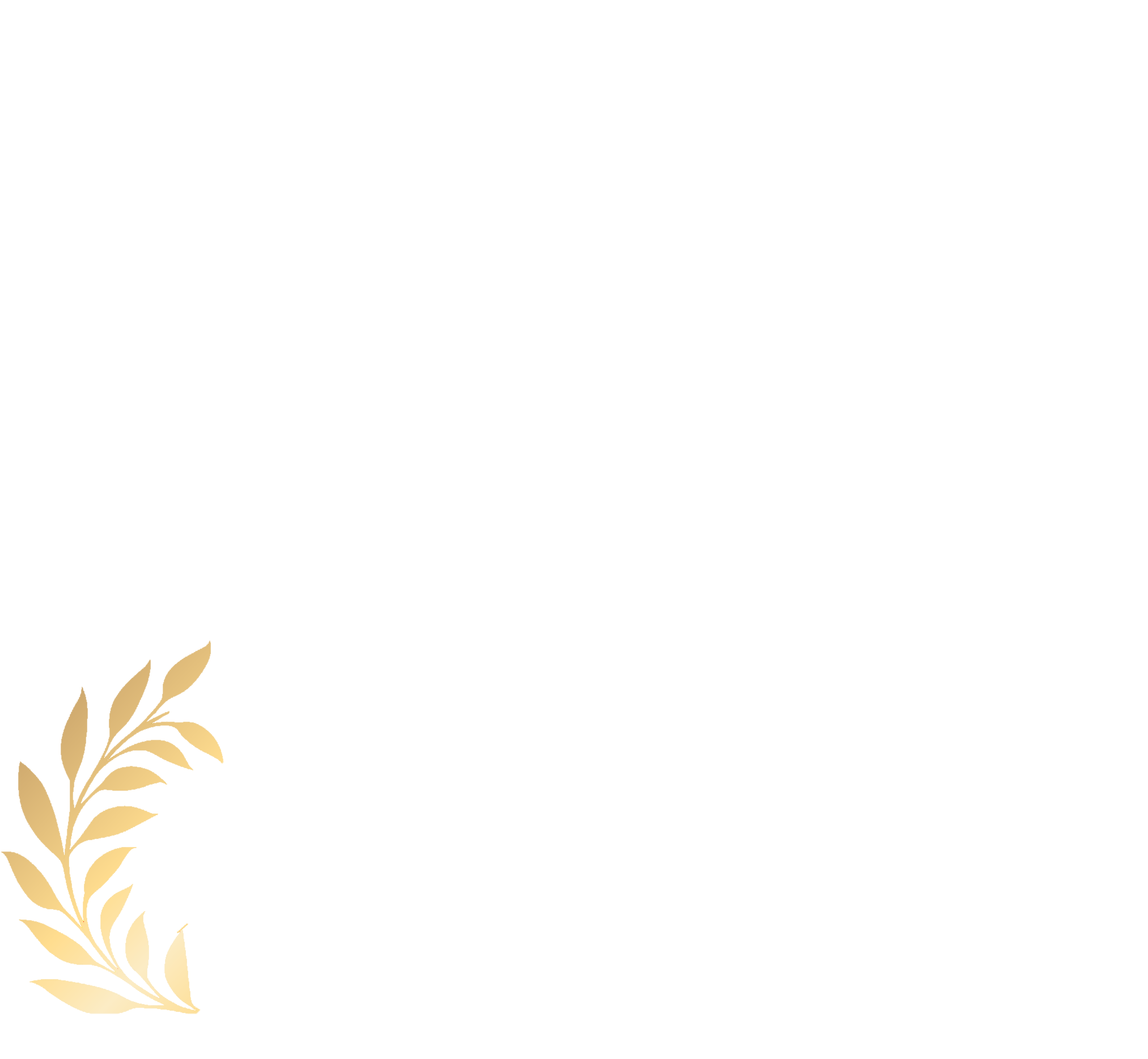 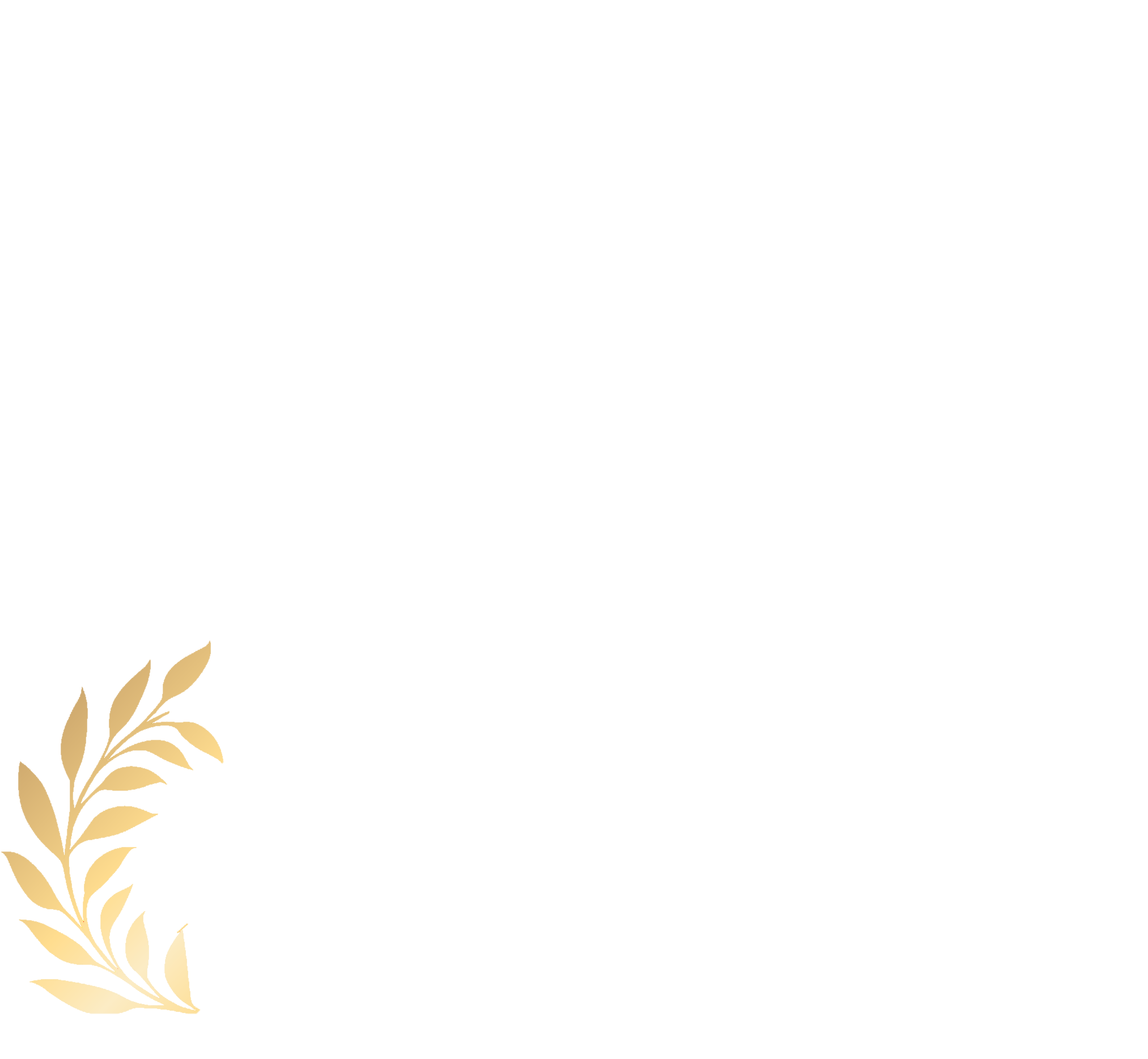 2022
【第一屆】  
房產金牌卓越評鑑大賞
活動規劃及媒體宣傳提案
前言
台灣房地產產業歷經數十年歷練，打磨出厚實的建築實力，
在每一件精雕細琢的建案背後，刻畫著屬於自己的底蘊，
不僅品牌為消費者認同，更為每一座城市，勾勒出美麗的天際線。

旺旺媒體 感謝每一位為這片土地打拼的你。

透過【第一屆全台地產盛典】的舉辦與票選，
邀請全台為房地產的夥伴一同來參與盛典，共享榮耀。
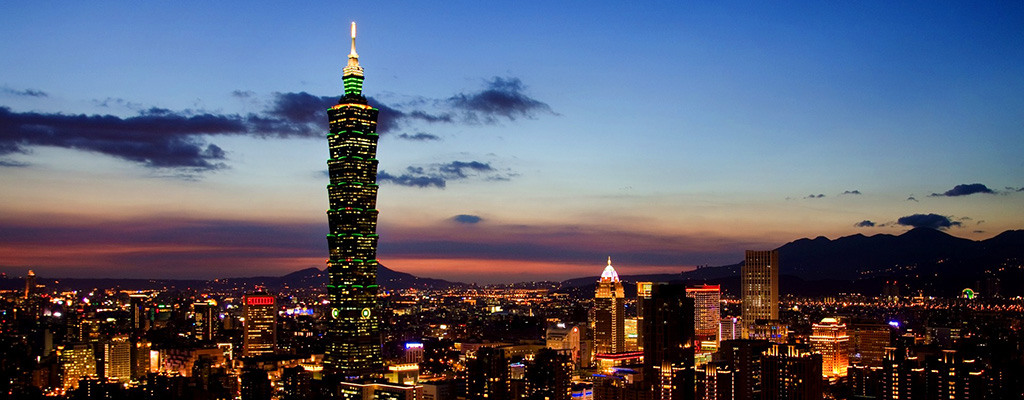 活動規劃
(日期暫定)
活動
發布
高峰論壇
獎項票選
頒獎典禮
活動行銷
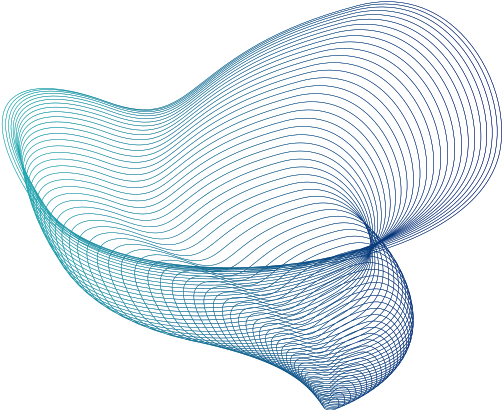 7/28
7/28-8/31
7-9月
9/28 下午場
9/28 晚間
百萬粉絲團
直播宣傳
1.活動發布
為【2022第一屆全台地產盛典】活動開跑!

透過專業的評審、網路民調等方式，

選出三大分類、15個獎項，每項最高三家得獎。
發表會同步網路直播：中時新聞網FB/YT
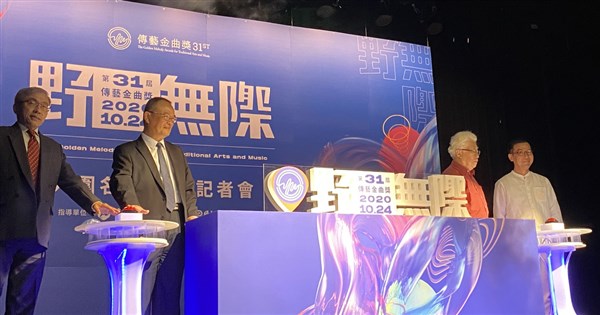 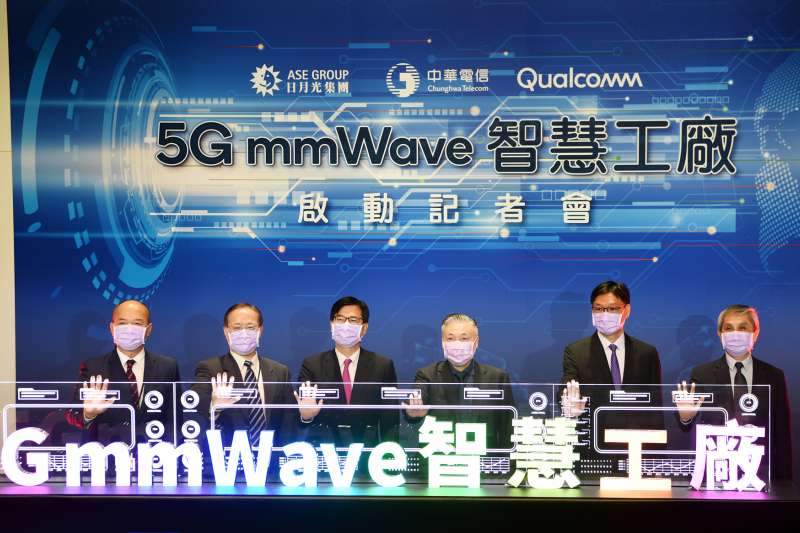 2.獎項票選
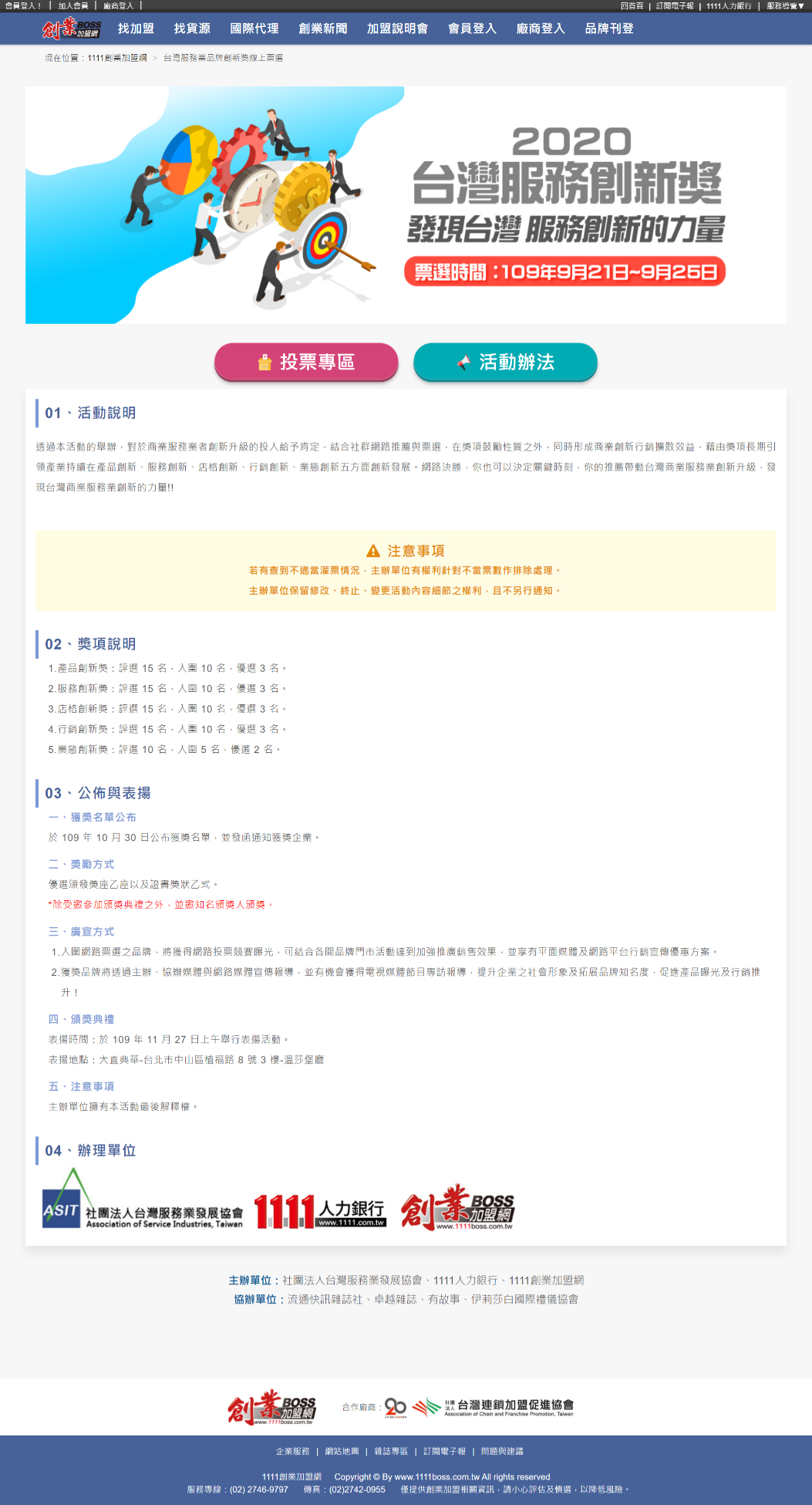 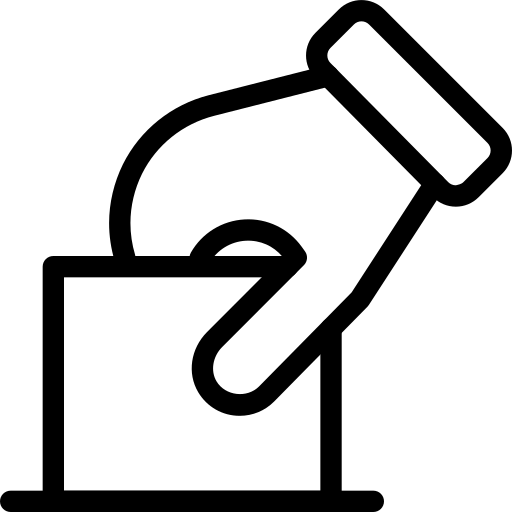 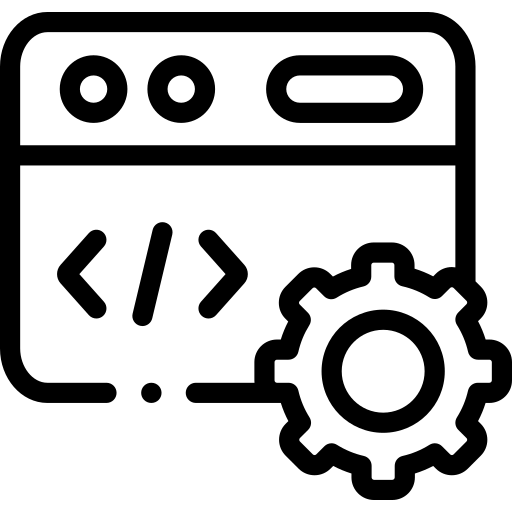 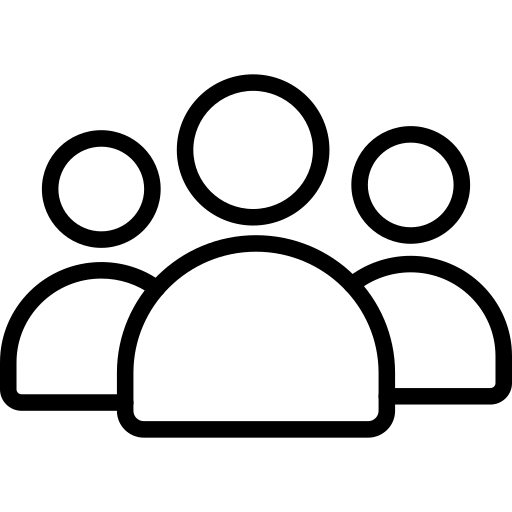 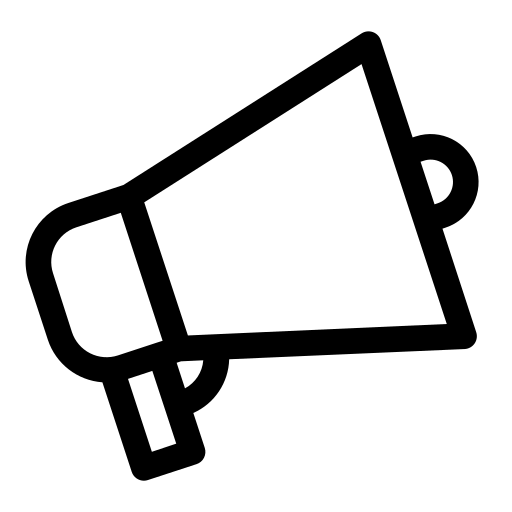 本活動針對類別分為三大類共45個獎項
由產經學及產業相關專家推薦出初選入圍名單後，進行決賽評選
評選標準為專家(60%)、民眾網路投票(20%)及專業媒體團(20%)
將架設網站，介紹各入圍初選之業者(資料由業者提供)
民眾於網站瀏覽相關資料後，須先註冊後進行投票(一天投一次)
提供抽獎贈品鼓勵民眾踴躍參與
網路投票期間預計為一個月
中時透過集團宣傳資源強力曝光宣傳本活動
並同步舉辦論壇活動，引起話題討論
舉辦盛大頒獎典禮表揚得獎業者
(畫面示意)
1.票選活動時間點於928檔期前，提前於網路宣傳，並於8月期間旺旺中時媒體大量宣傳導流至票選活動頁面；並提供活動誘因，增加網路參與度。

2.由公會提供入圍名單30家，再透過專業評審60%、網路20%、電話民調(艾普羅)20%、選出3大年度大獎與45個獎座。

3.民眾須於活動官網選擇登入方式（設定電子郵件【活動帳號】登入、FB帳號登入），並在活動頁面填寫個人資料（含真實姓名、電子郵件、聯絡電話）後，始可進入票選網頁進行投票。

4.每人每日每類別各一票。

5.票選活動結束後，將針對所有符合網路票選抽獎資格者進行抽獎（不重複中獎，若有重複者，以最大獎為主）。
票選期間：7/28-8/31
優勝大獎票選方式
(暫定)
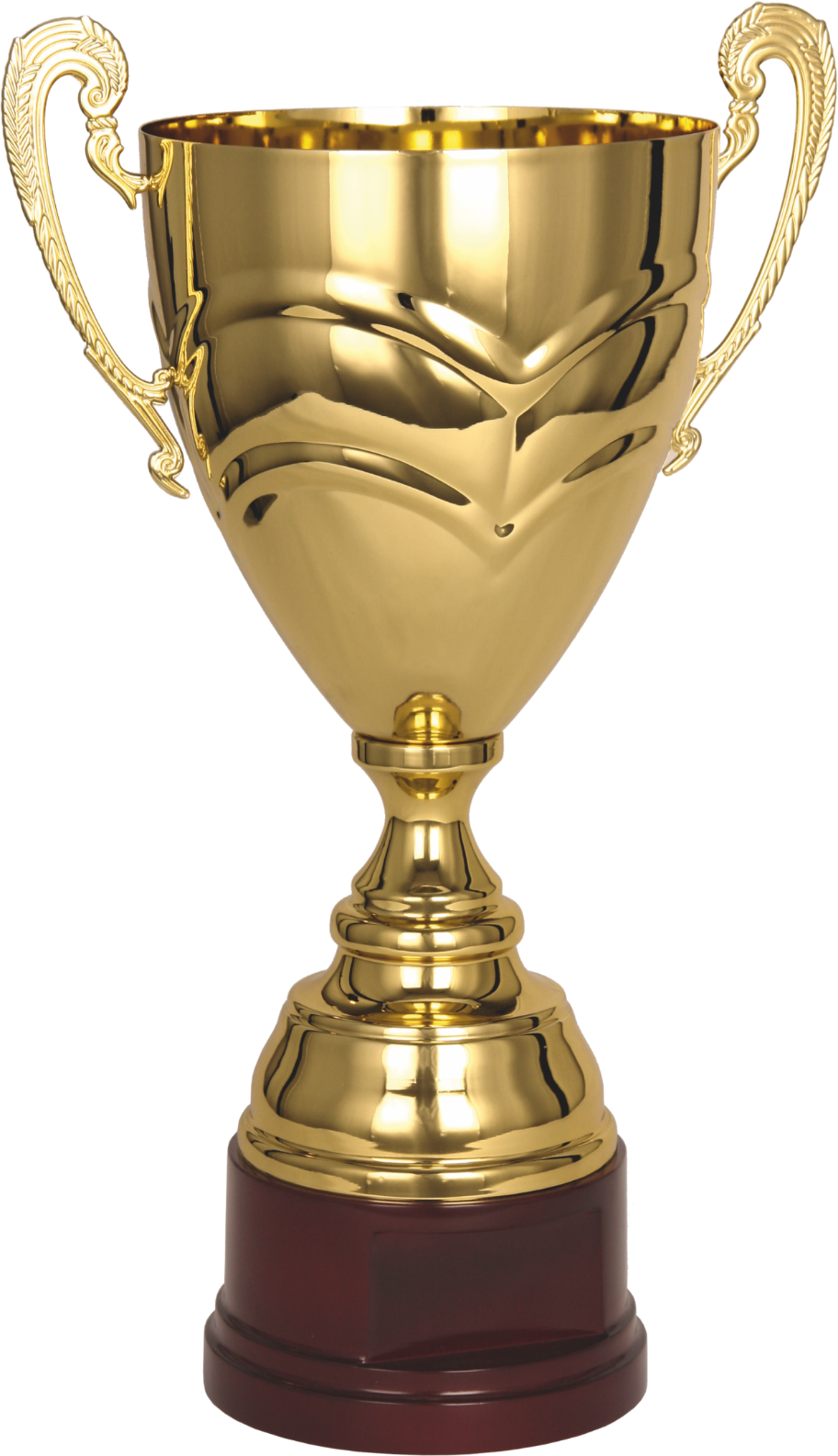 專家
評委
60%佔比
50家
入圍名單
為期1個月
網路投票
20%佔比
媒體團
含自媒體
評鑑
選出
3大年度大獎  
45項獎座
20%佔比
15項大獎 產業界殊榮
專業評審 x 網路投票 x 媒體團評鑑
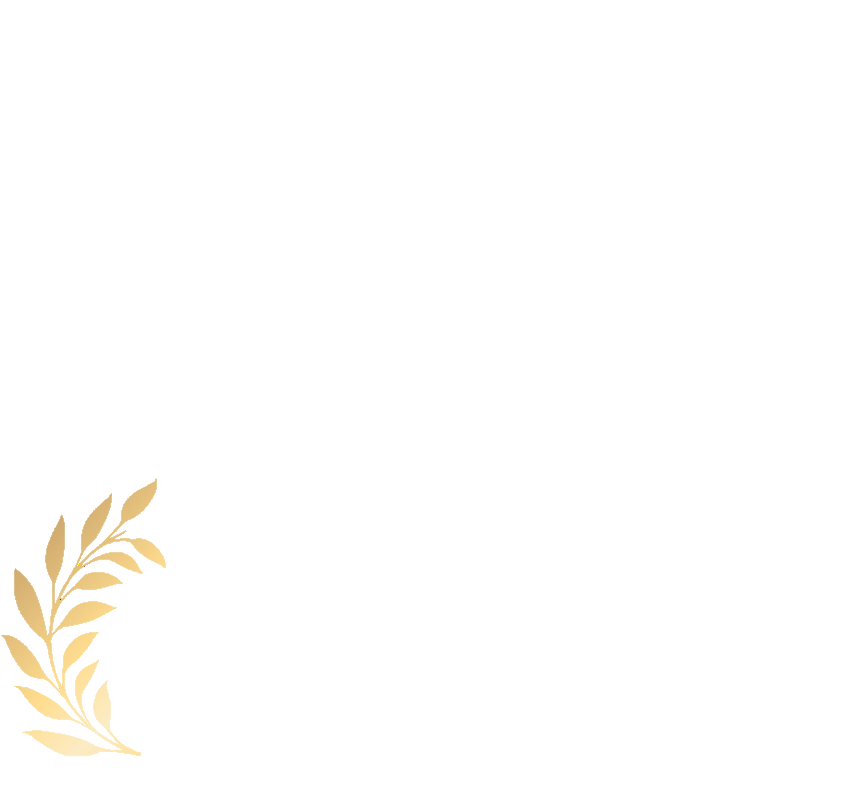 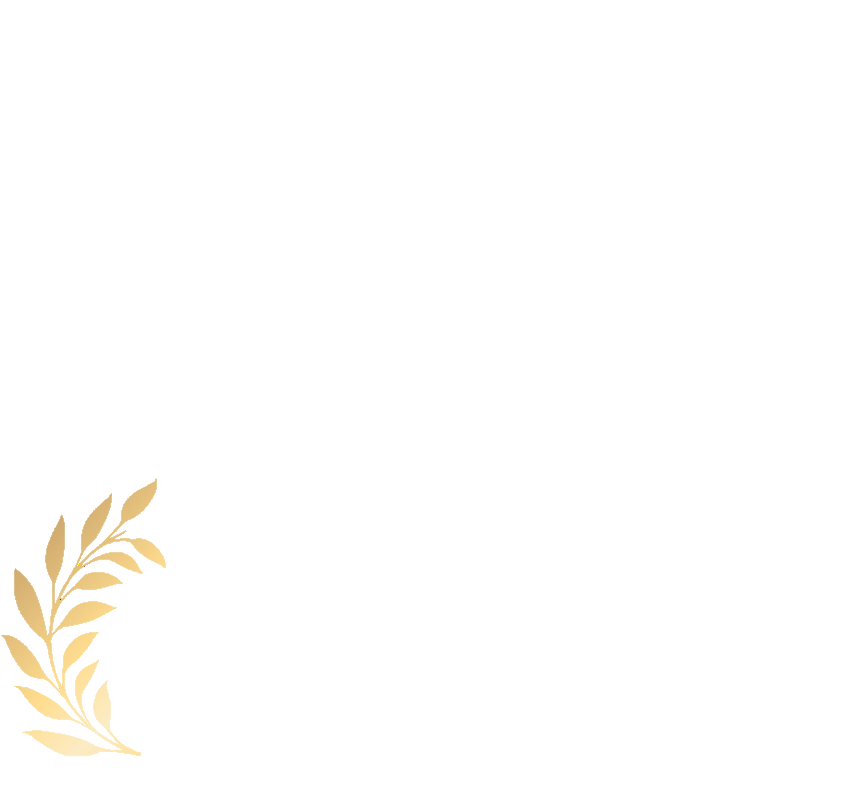 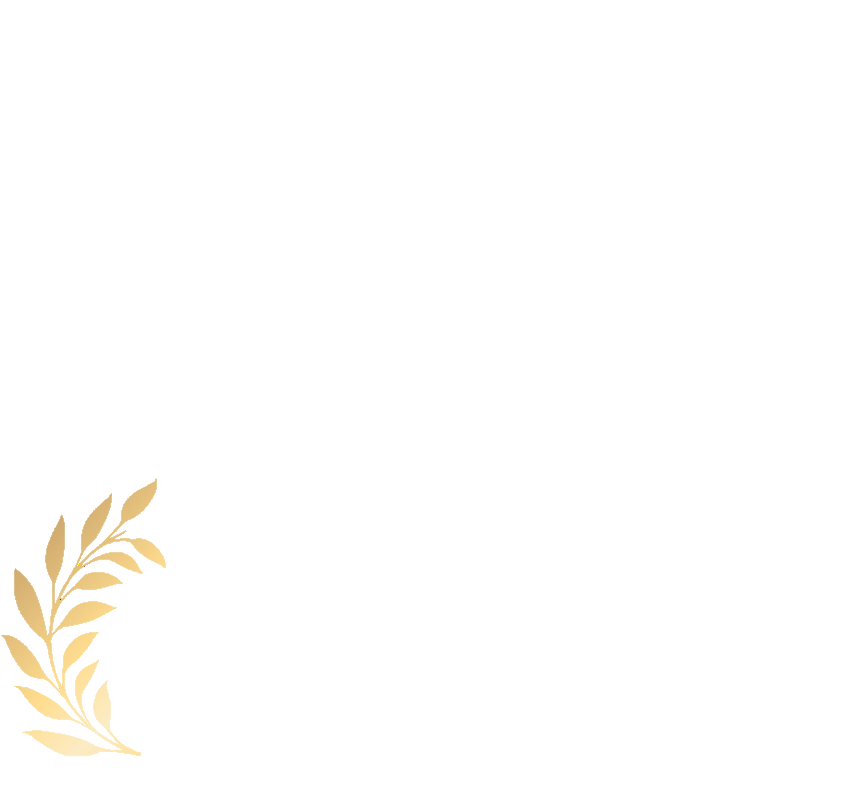 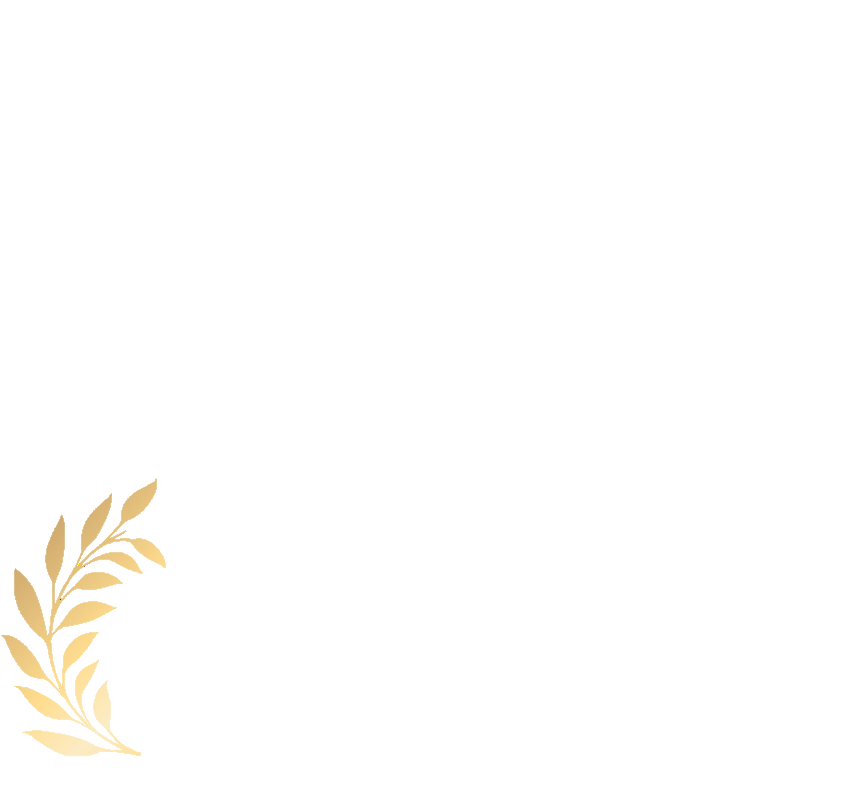 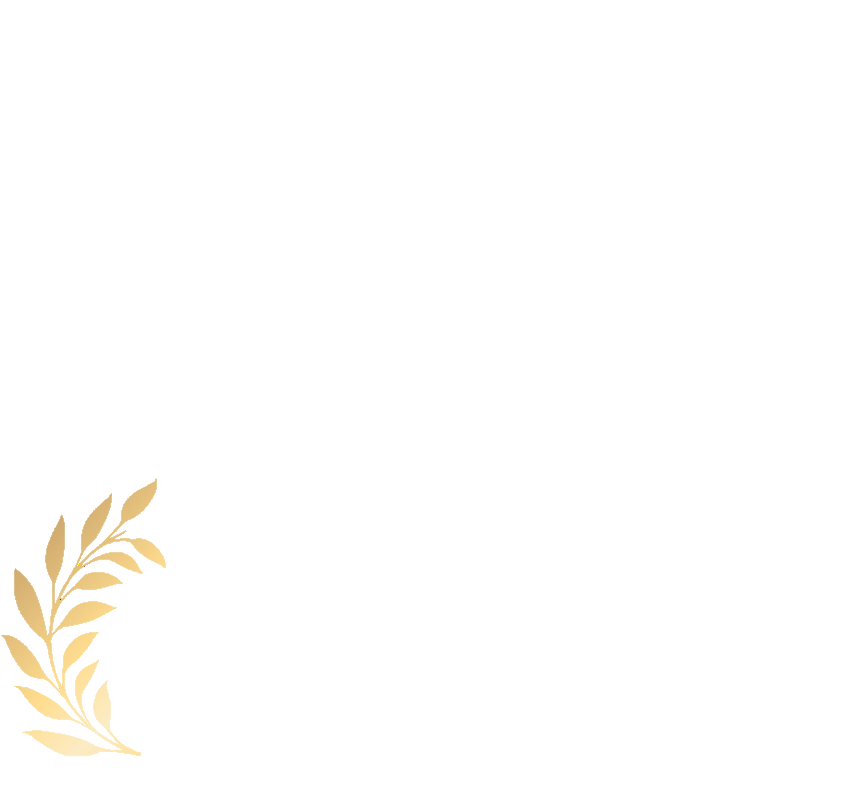 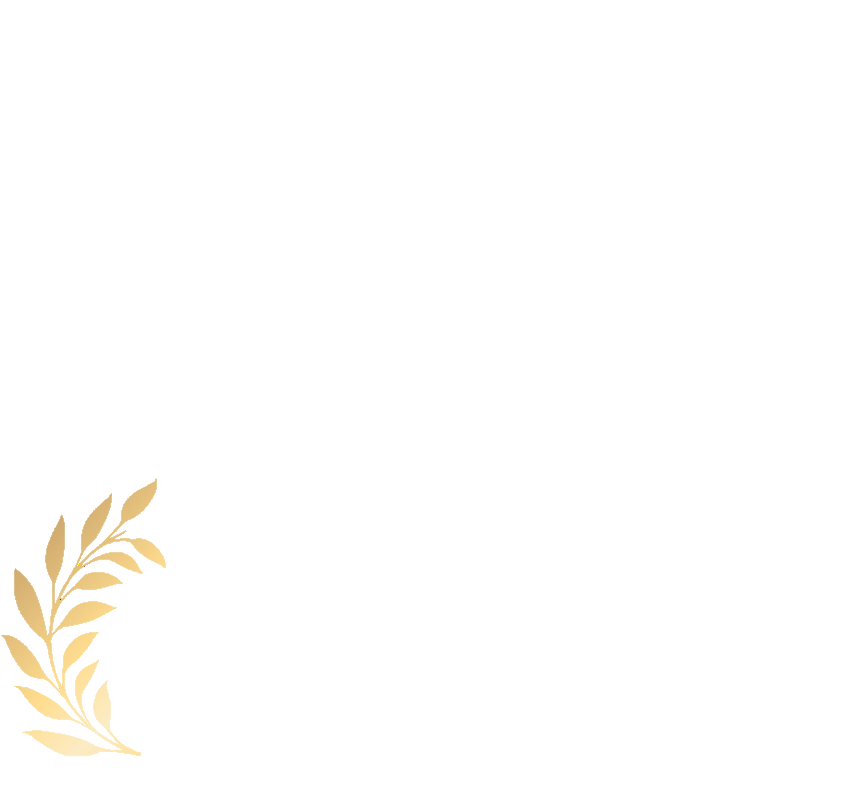 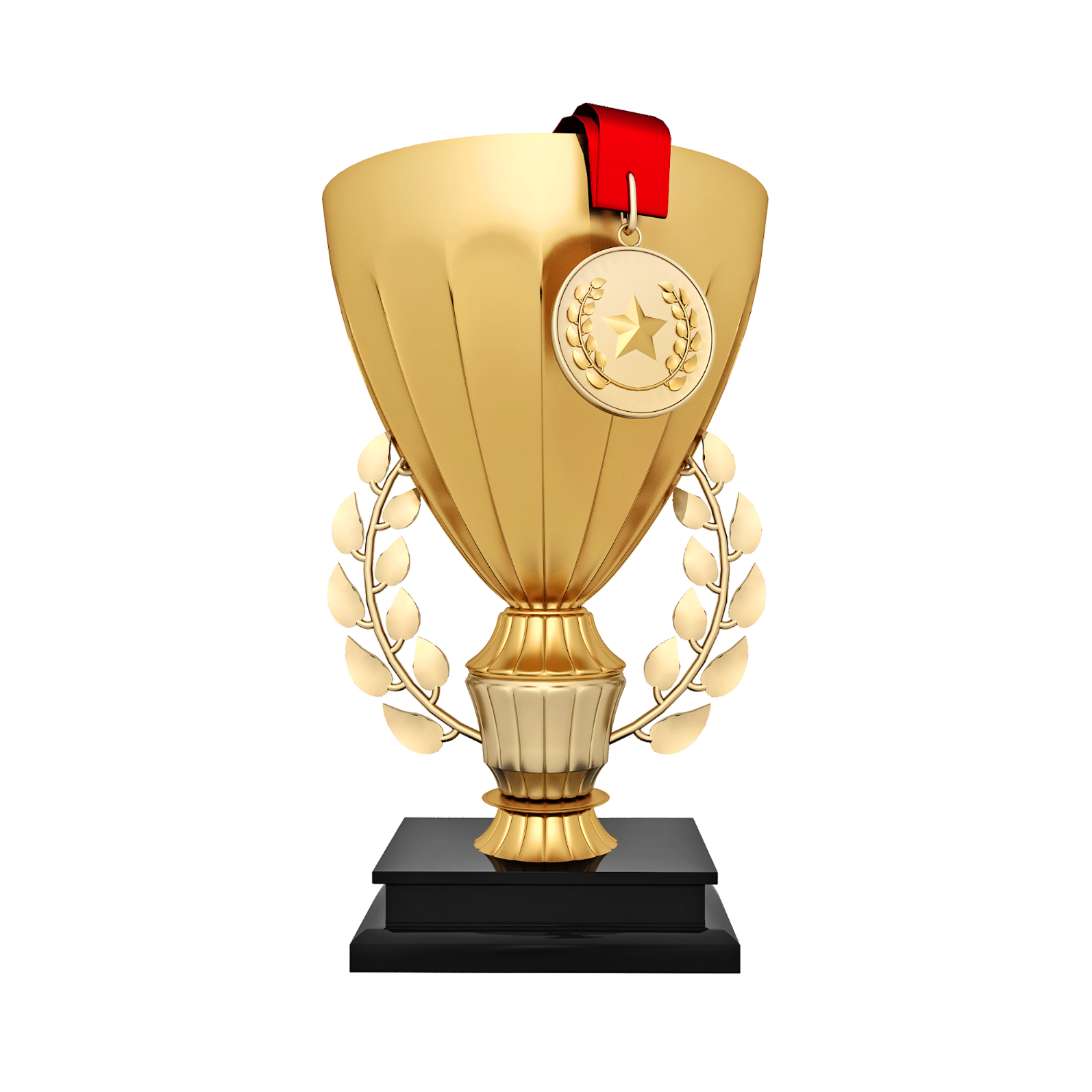 房仲類
建設類
代銷類
產品規劃精湛獎
永續發展精湛獎
施工品質精湛獎綠能建築精湛獎品牌人氣精湛獎
永續經營傑出獎
創新行銷傑出獎服務品質傑出獎銷售人氣傑出獎信任夥伴傑出獎
卓越年度績效獎卓越創新服務獎卓越服務品質獎卓越代銷品牌獎卓越顧客信賴獎
3.高峰論壇
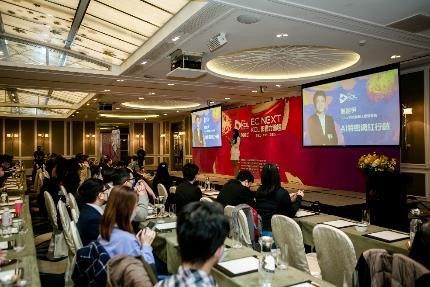 全台房市大未來論壇
時間：2022/9/28  
地點：五星級飯店會議廳
型式：開放性論壇(暫定，可試疫情狀況調整)
論壇與會來賓
公會
代表
機關
首長
專家
學者
業界權威
論壇同步網路直播：中時新聞網FB/YT
論壇主題方向
(暫定)
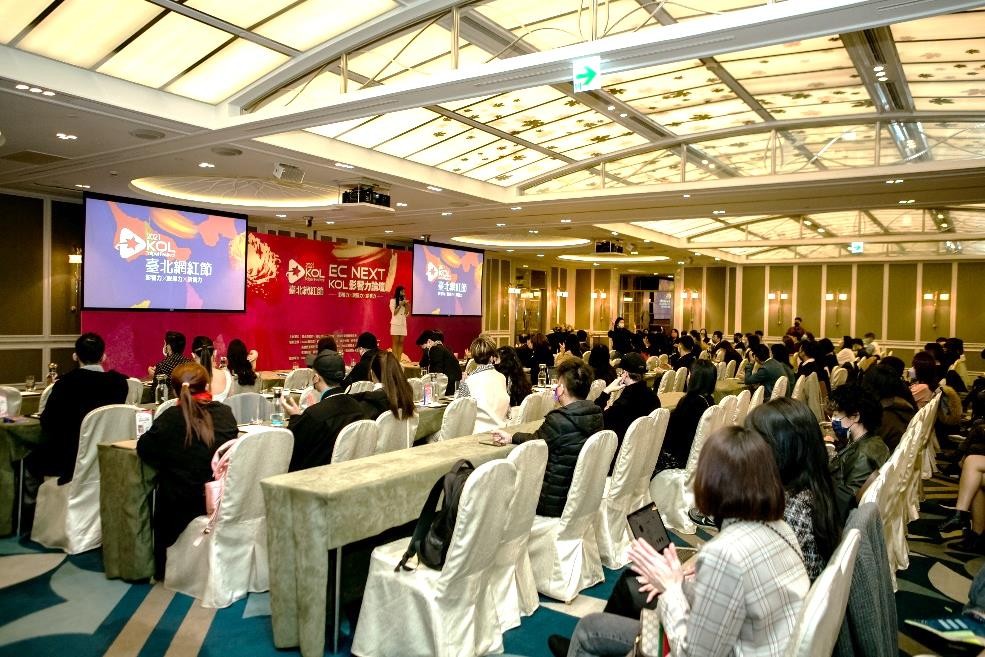 炒房修法重罰5000萬 預售禁換約掀拋售潮
FED升息、央行跟進 房貸利率飆高因應措施
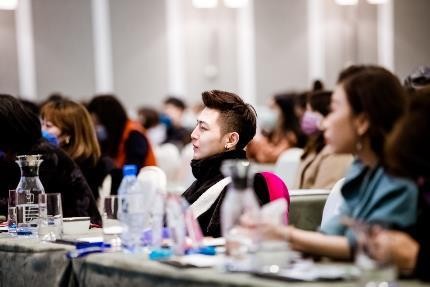 缺工缺料 全台房價續創新高 突破歷史新紀錄
少子化+每戶人口創新低 房市還能有幾年榮景
4.品牌行銷
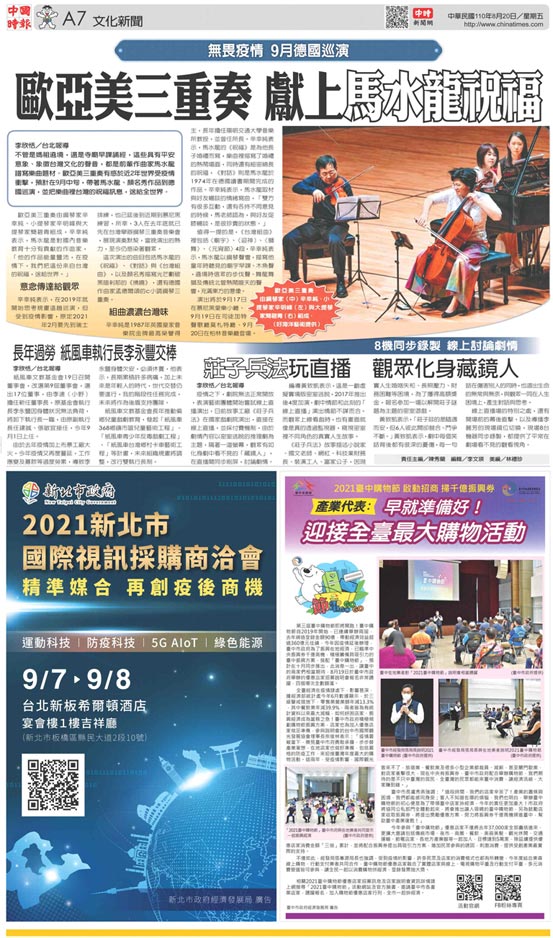 影響力大 
公信力強！
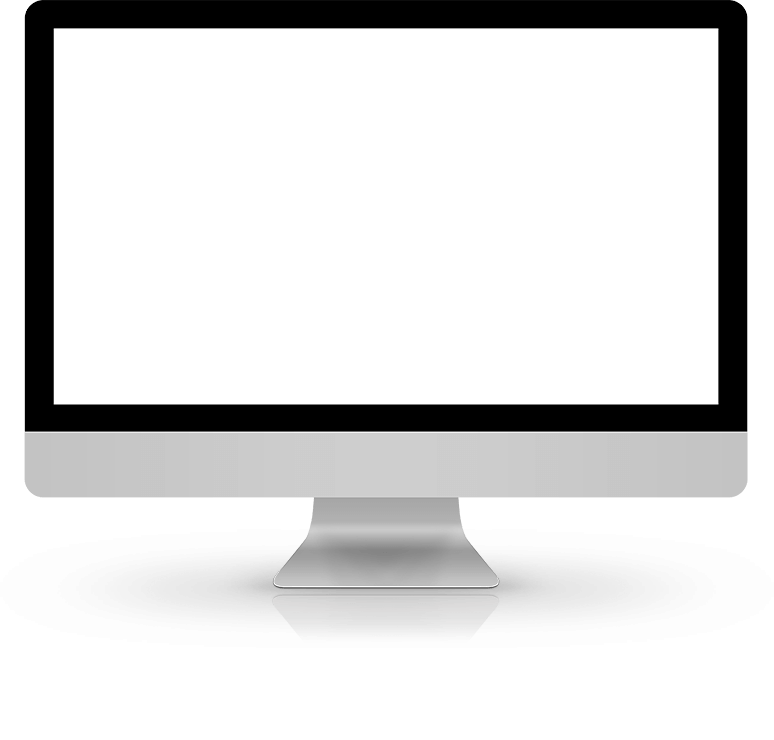 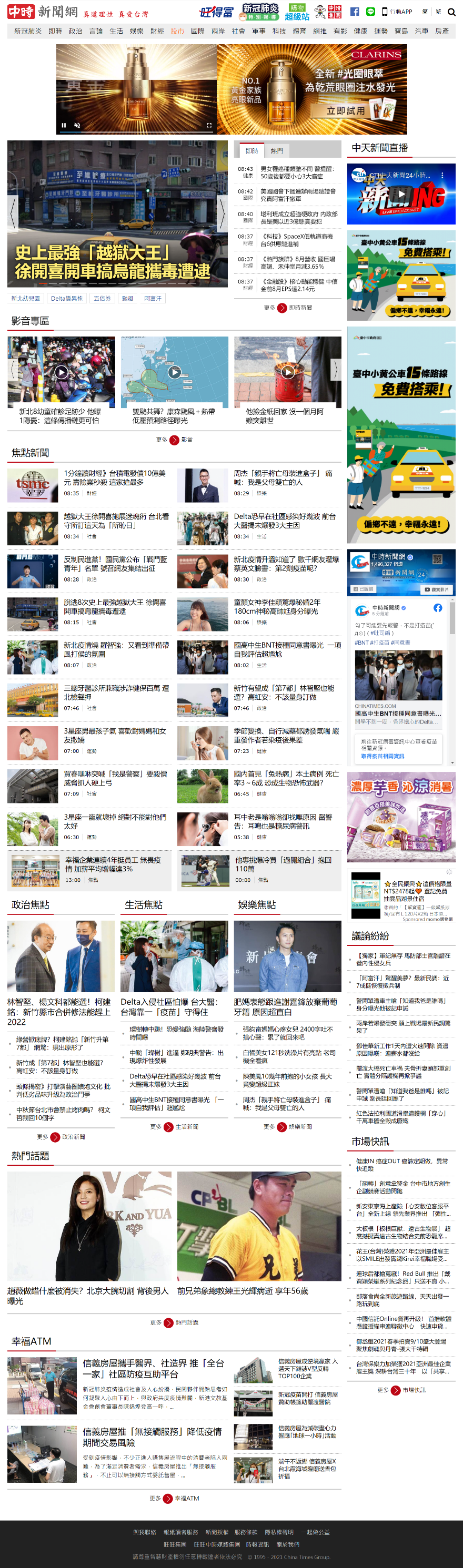 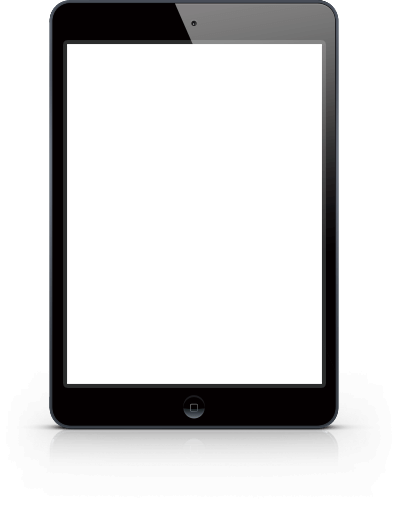 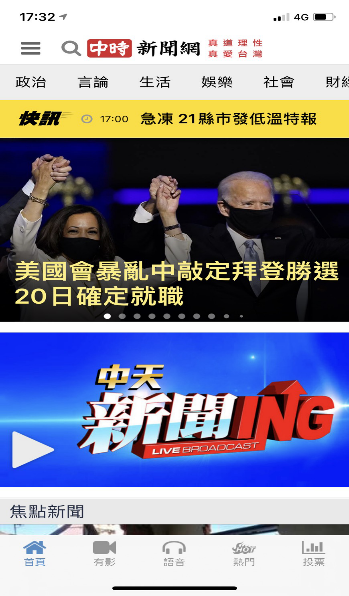 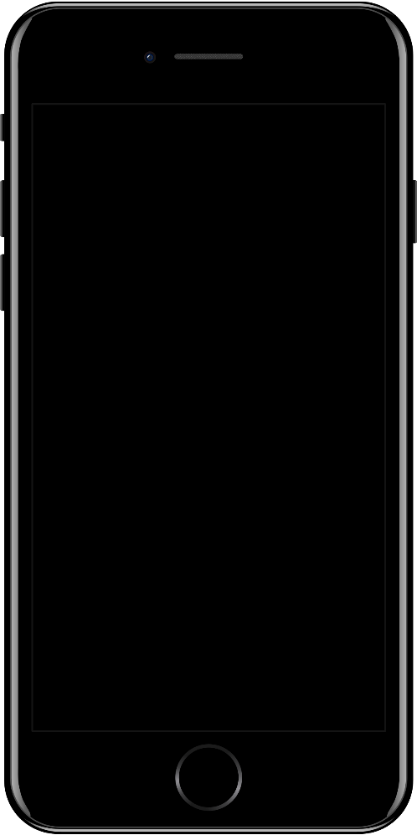 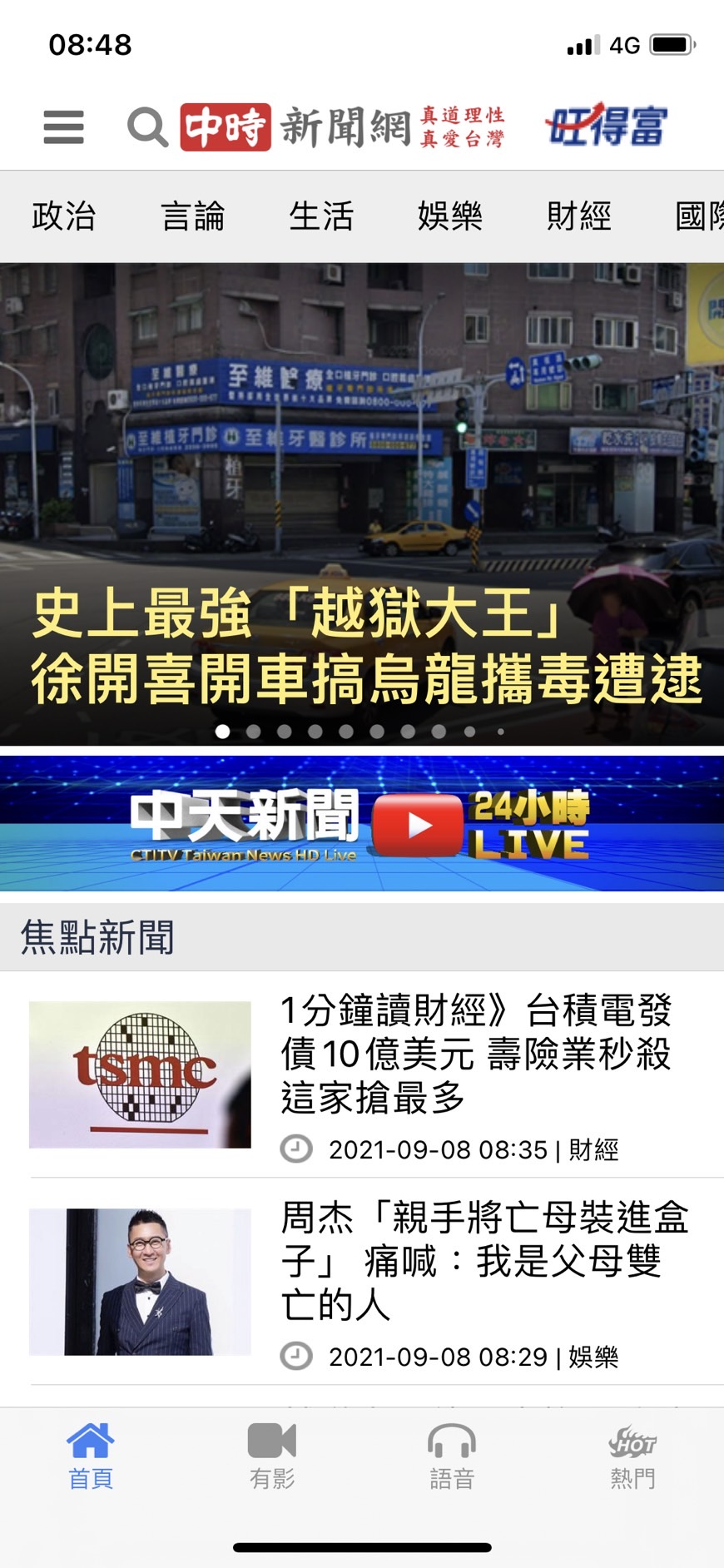 權威性高
發行量大！
整合式多元宣傳  千萬宣傳曝光
5.頒獎典禮
(暫定，將視疫情情況稍做調整)
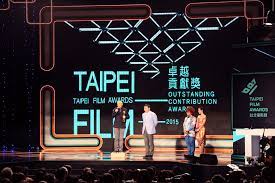 場地：台北市五星級飯店 
時間：9/28  PM 5：30 - 8： 00
本次活動應邀政府、學者參加與所有入圍公司 。
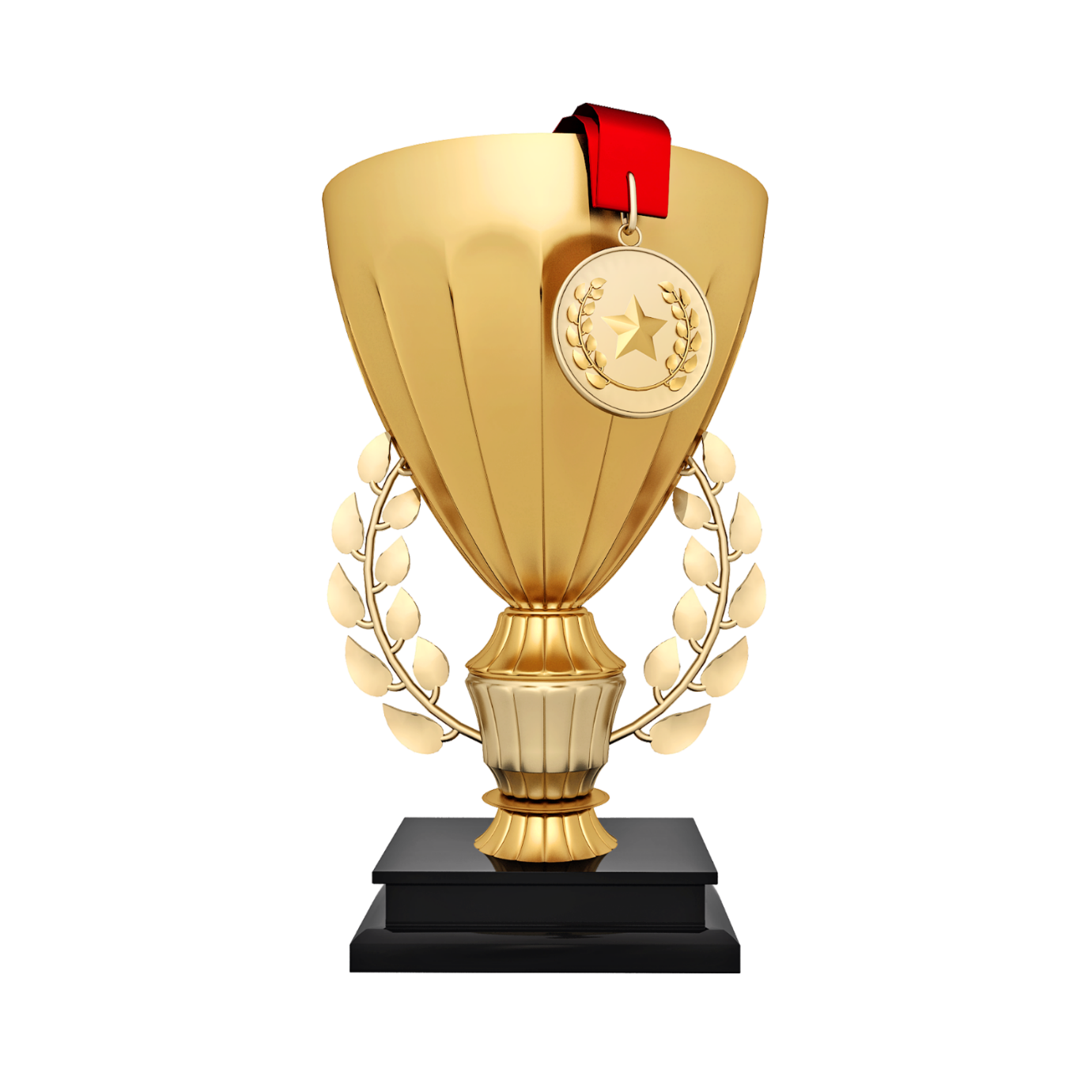 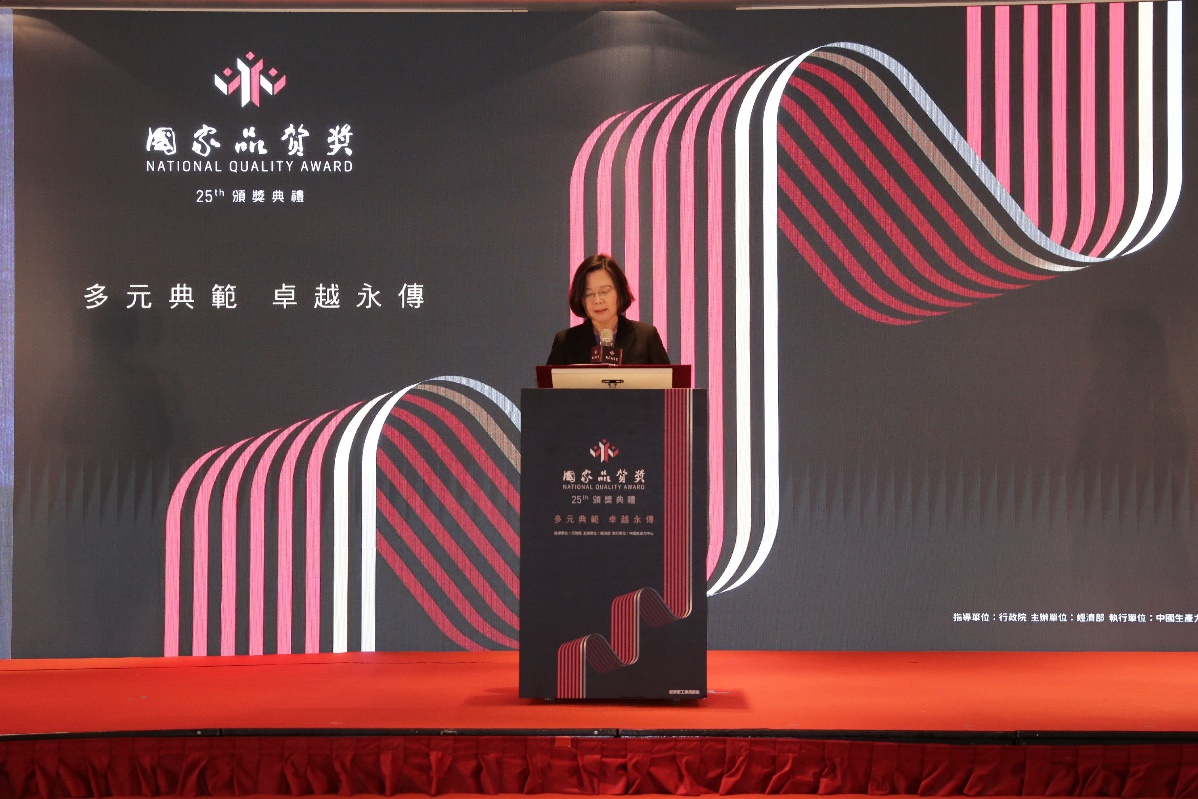 論壇會後宣傳
記者撰稿
專業編輯
美編設計
同步轉載
專屬特色報眉:專屬標題及放置相關LOGO
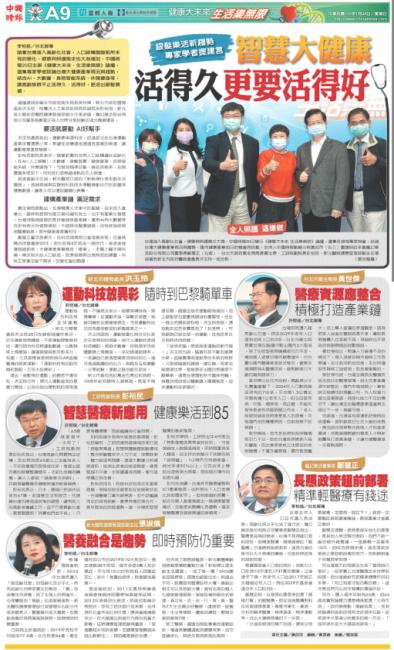 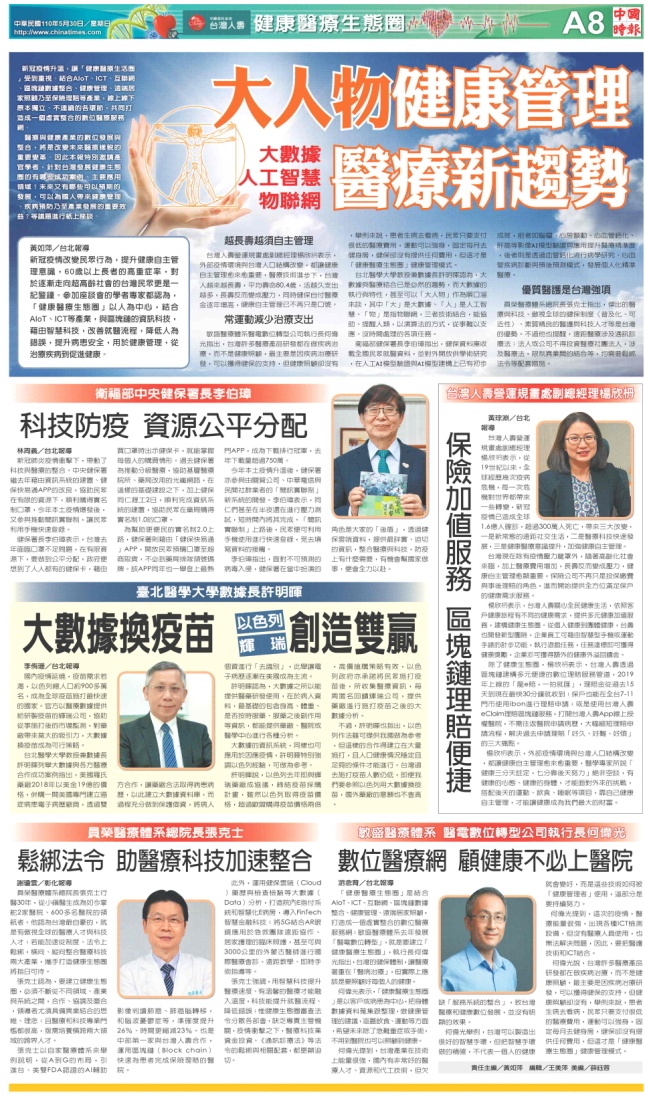 精準標題吸引民眾閱讀
內容精華完整呈現
論壇貴賓獨立版面
深化內容、議題討論
數位同步完整轉載
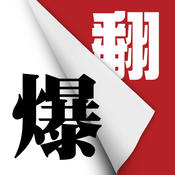 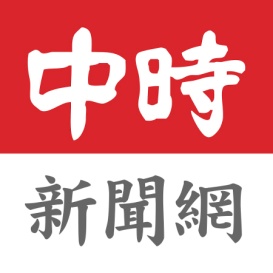 報導內容同步曝光
(畫面示意)
合作權益
各式宣傳製作物露出
品牌LOGO露出
(參考示意)
(參考示意)
《房地產金牌卓越評鑑》專案規劃
(參考示意)
(參考示意)
專案優惠價 40萬元 (未稅)
版位示意
SOT影音新聞拍攝
*一標到底，不可臨時改標
編輯stand
業者/專家/產品介紹
跑馬文字置入
利於傳達重點文字

聚焦宣傳重點
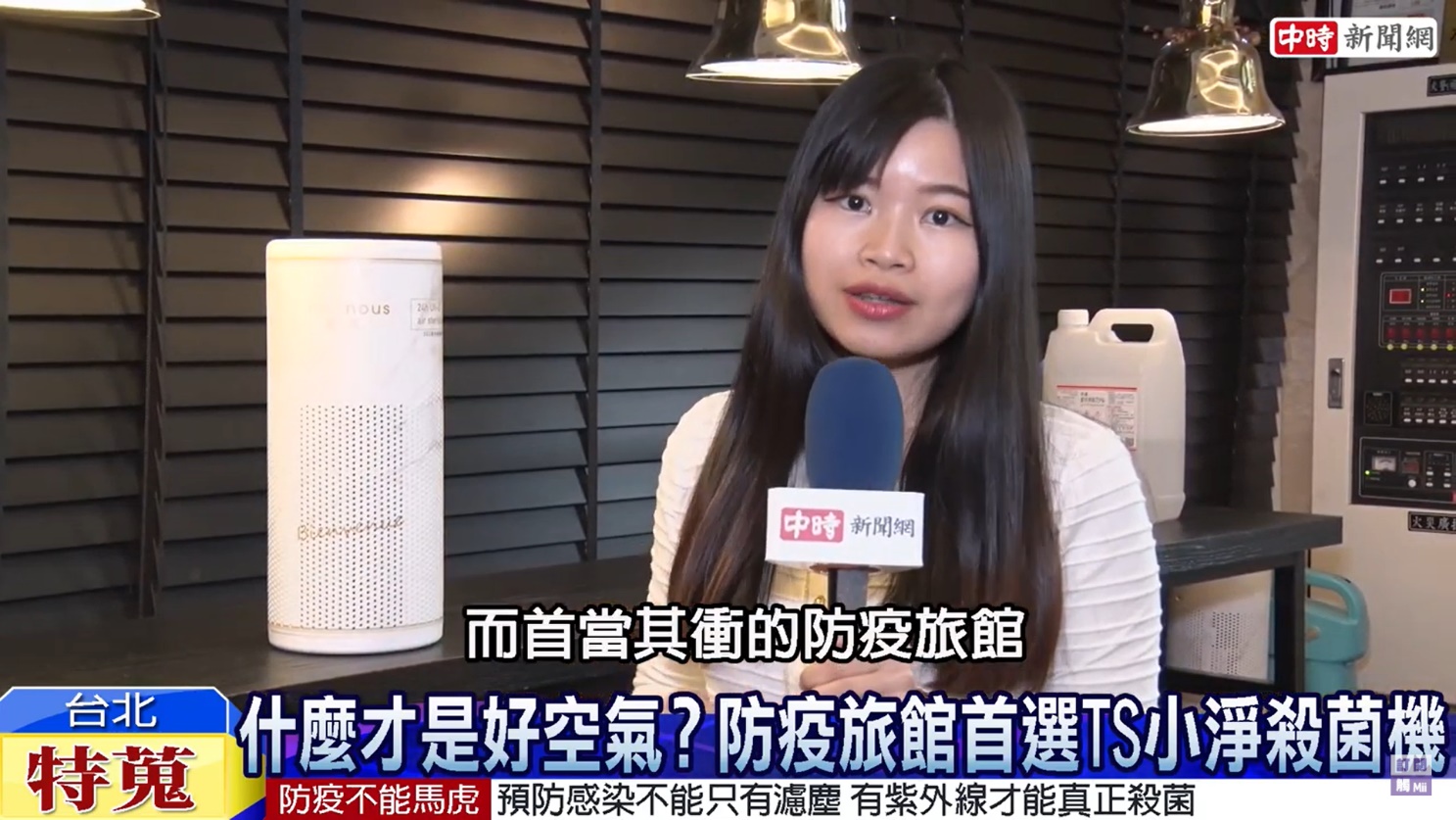 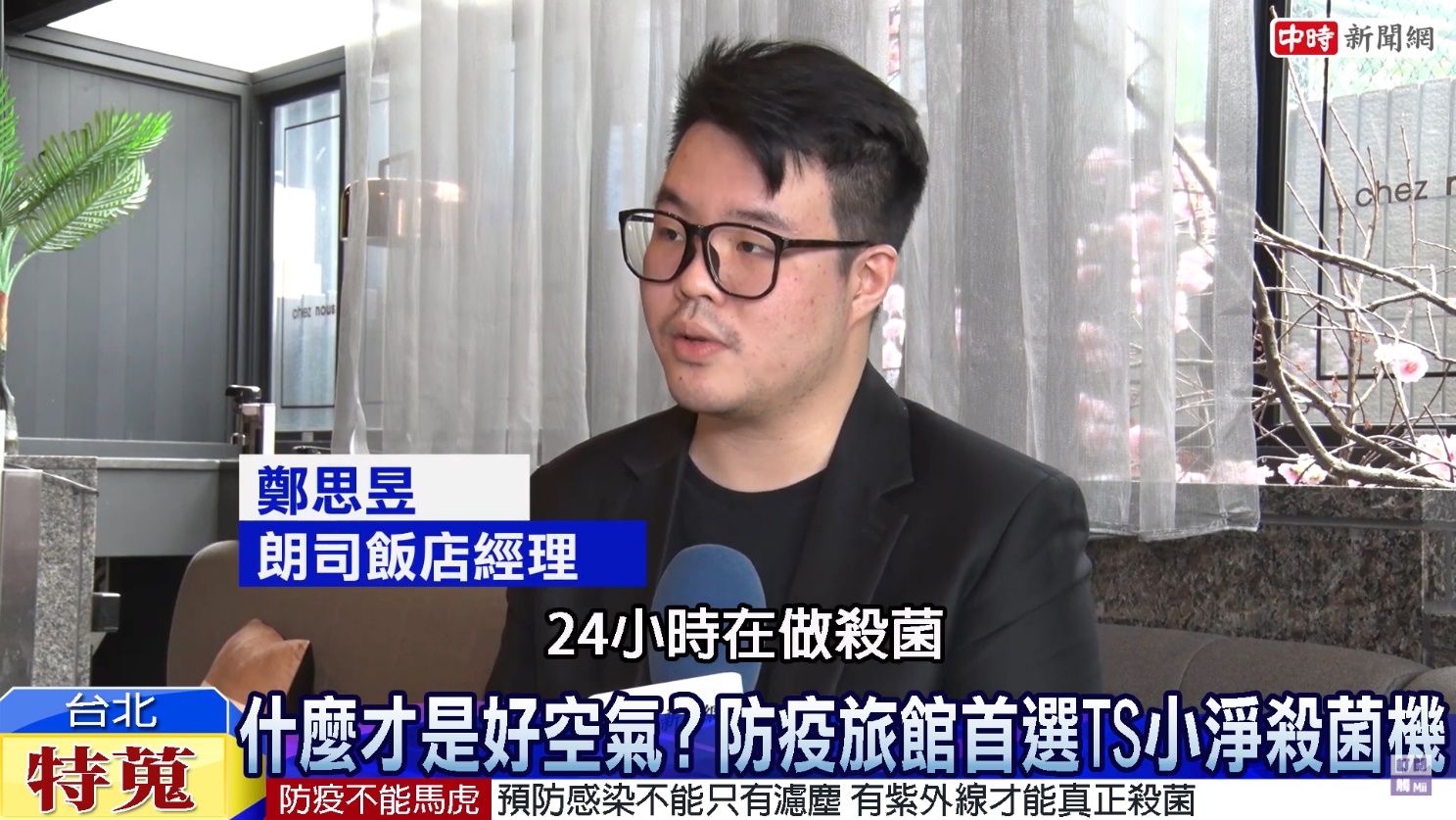 版位示意
編輯撰稿與新聞報導
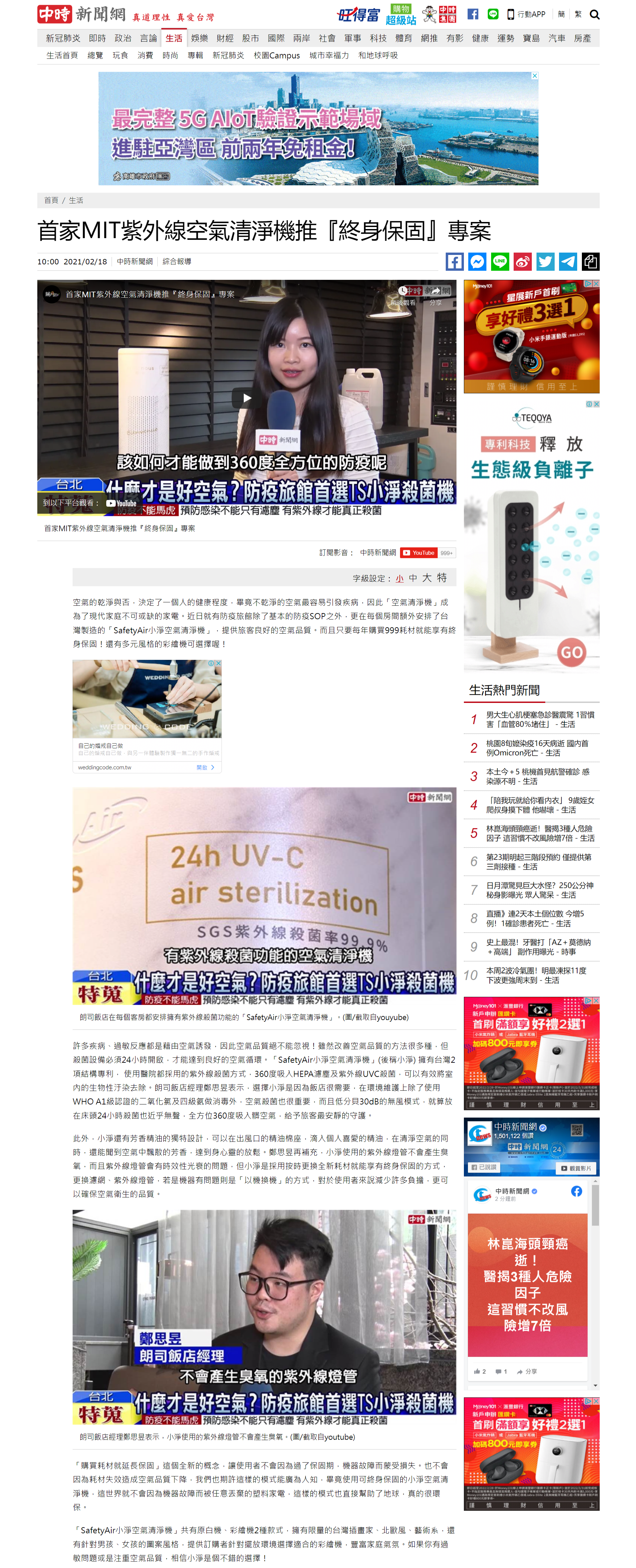 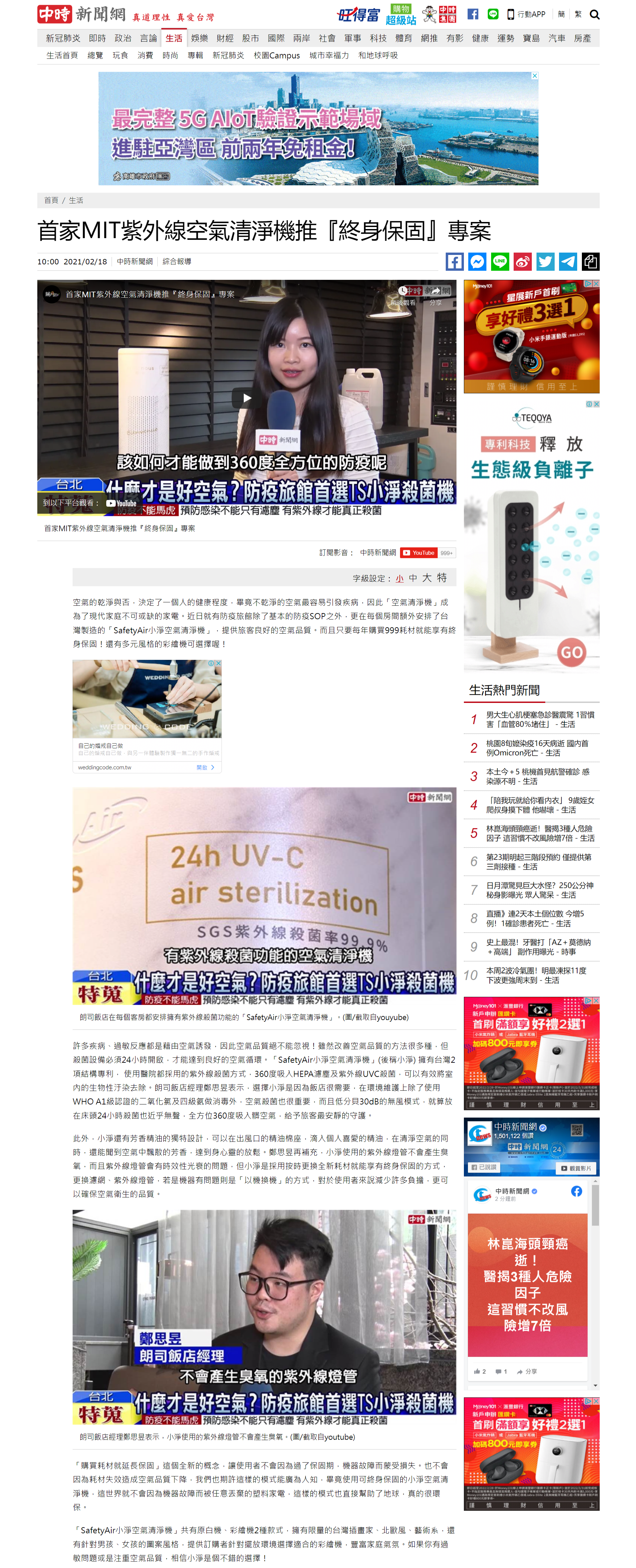 備註：
1.中時新聞網對客供稿有建議修改及潤稿權。
2.若符合生活、娛樂類型可曝光於觸Mii。
版位示意
焦點大圖
(手機Web版及APP同步露出)
首頁強力放送
 首頁主圖輪播

直接導流量
連結圖文/影音報導

接觸族群廣
佔25~54歲網友6成
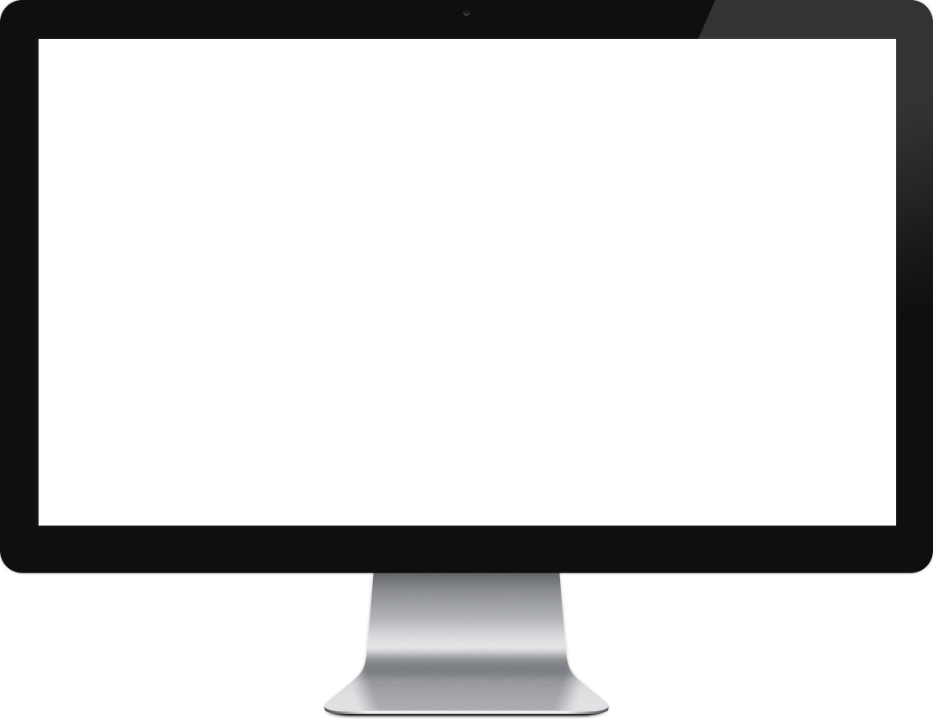 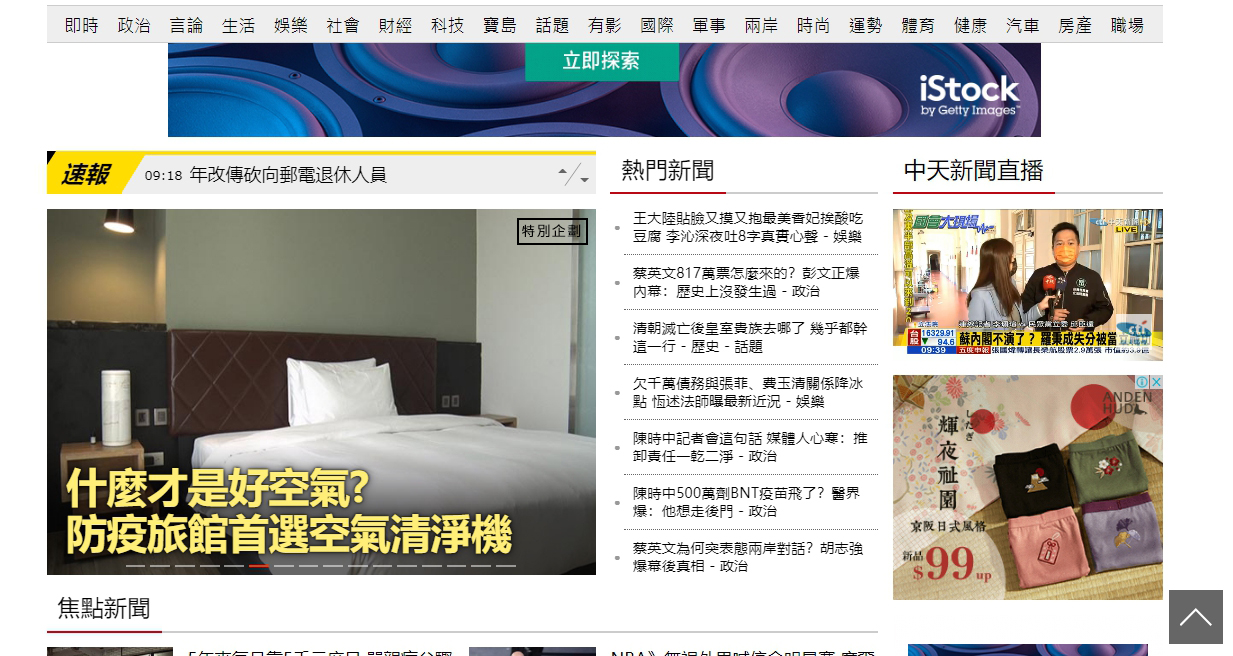 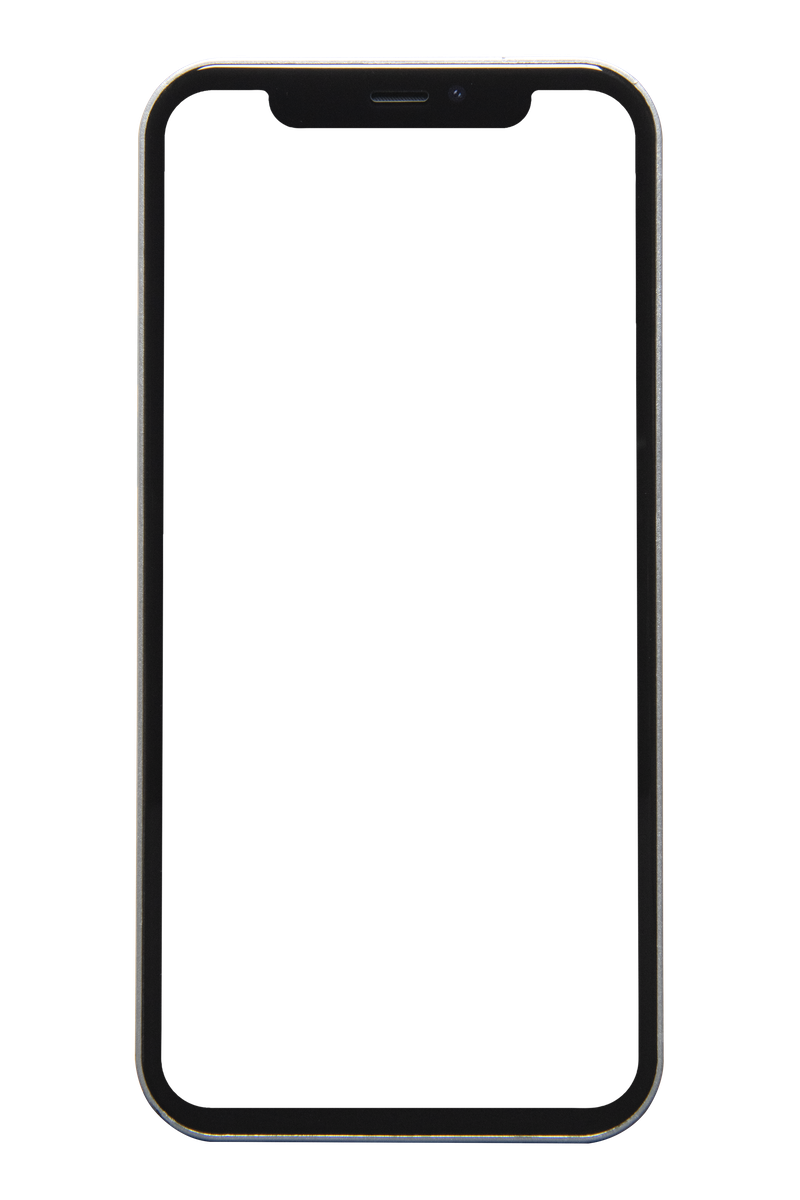 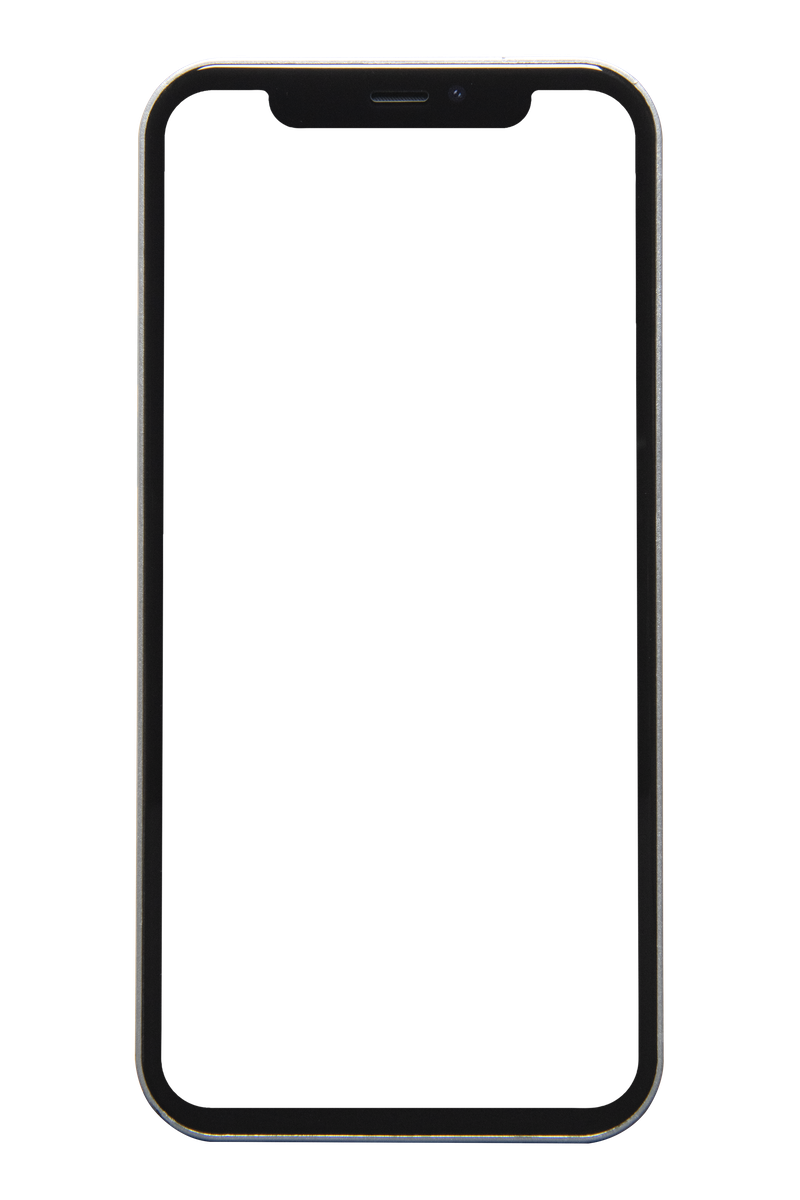 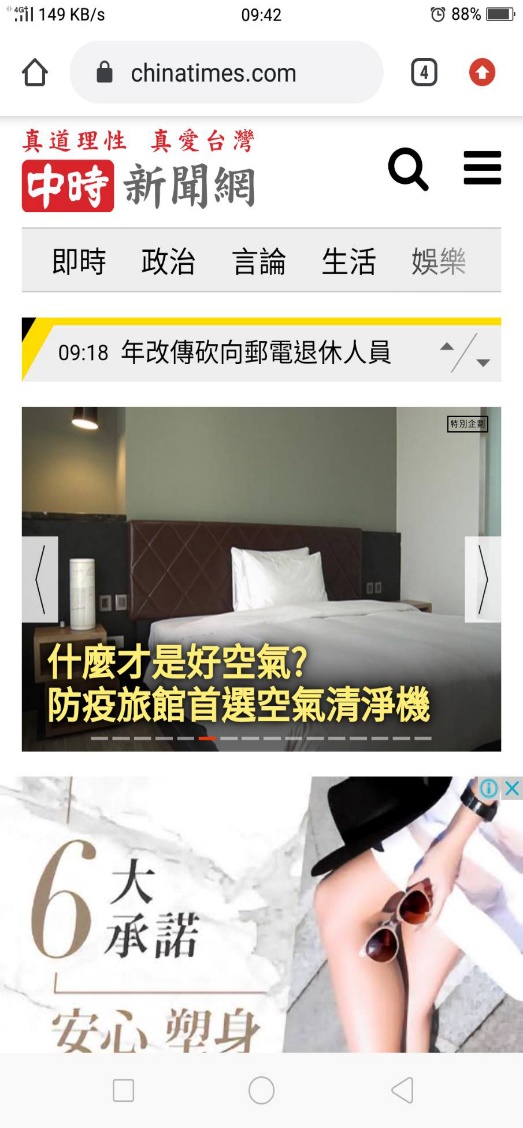 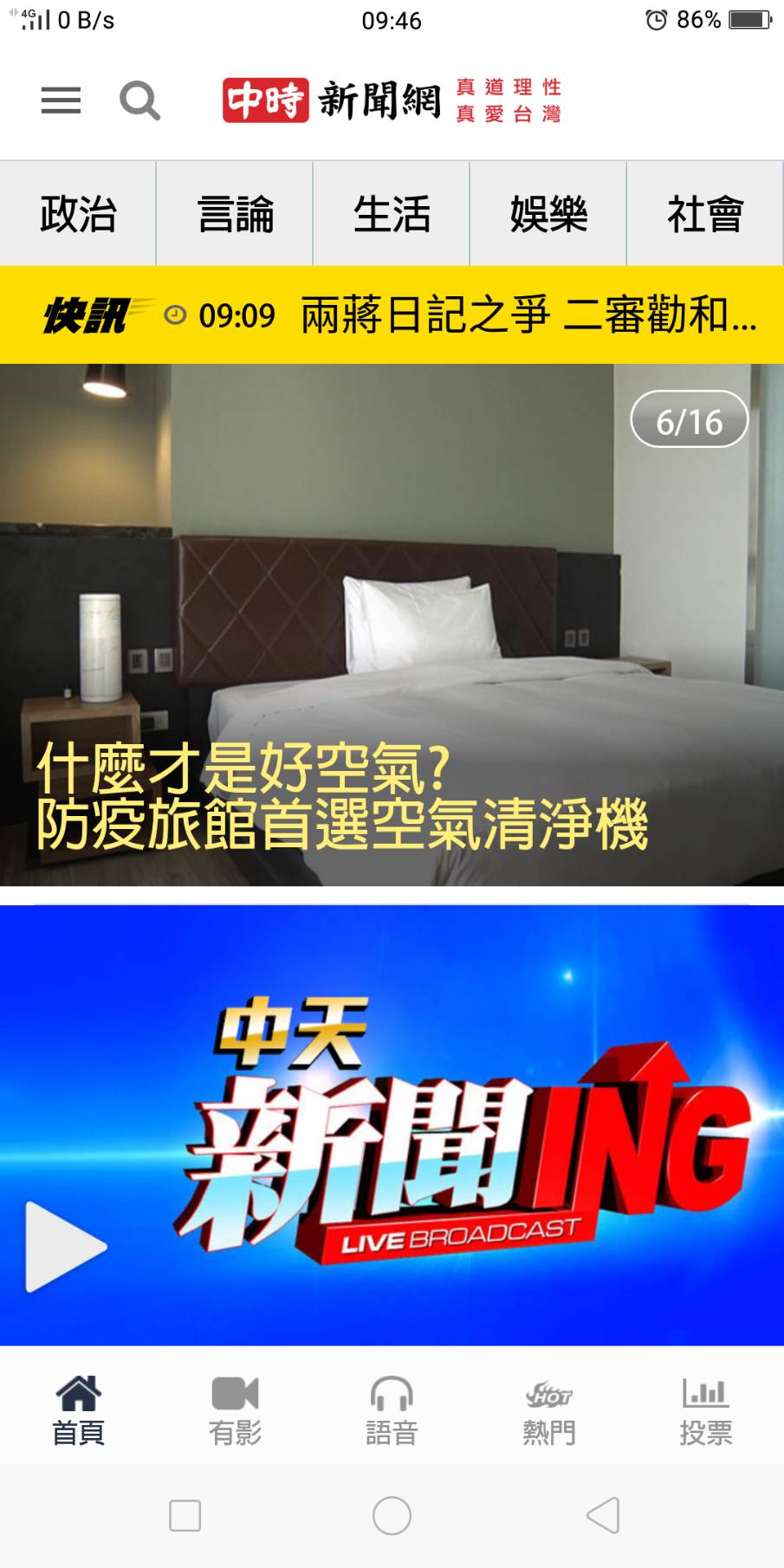 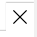 版位示意
粉絲團PO文
最即時的擴散
優良的社群即能迅速幫助擴散

最親近的互動
透過百萬粉絲的力量，建立社群分享引擎
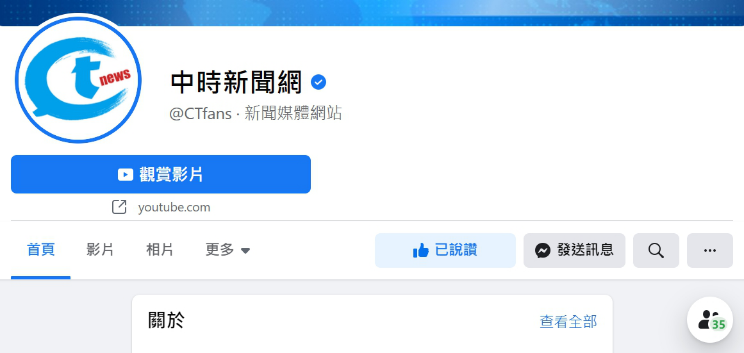 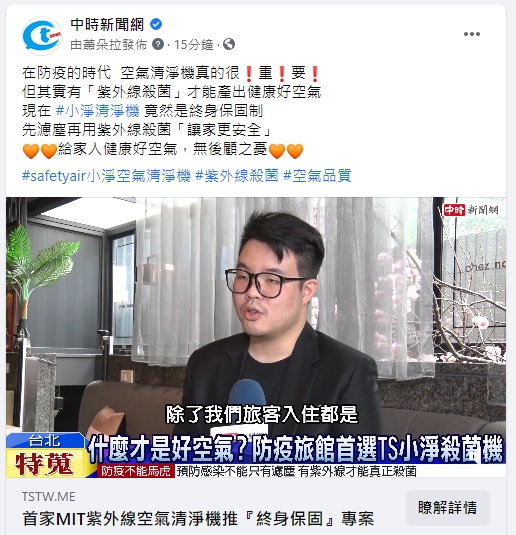 版位示意
手機文中
蓋台廣告
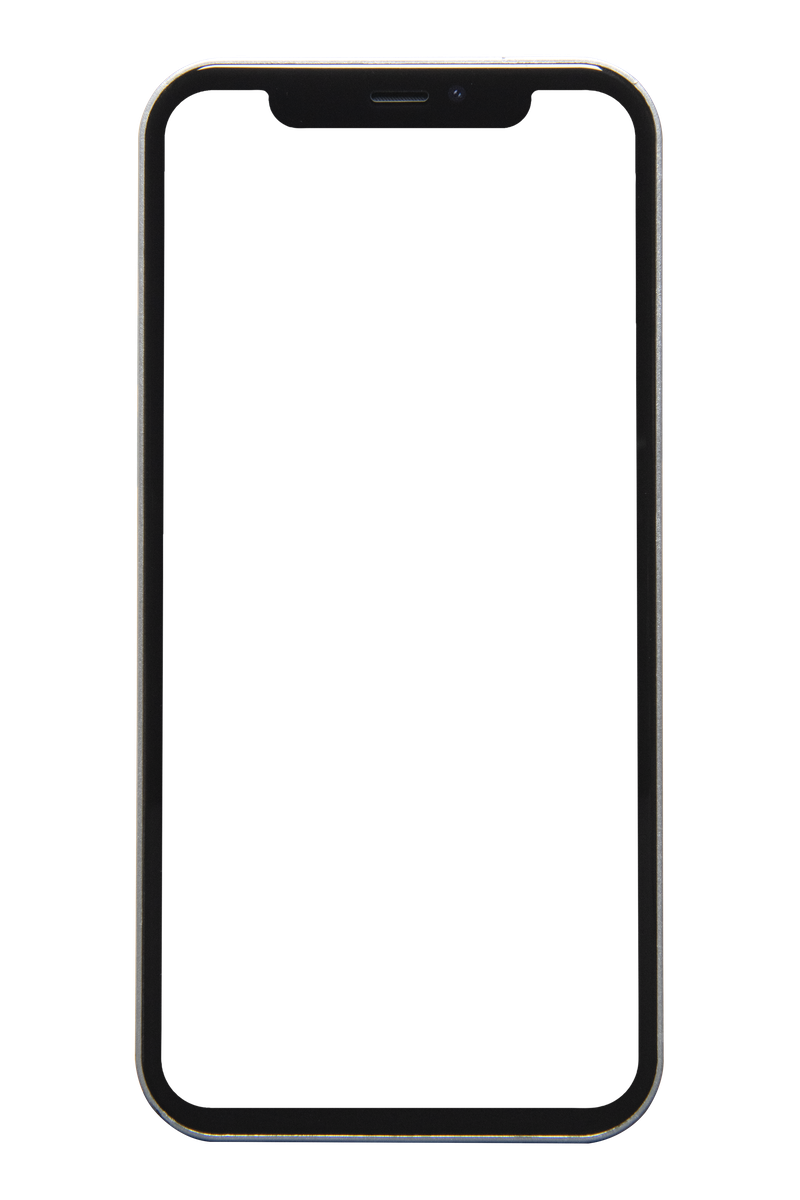 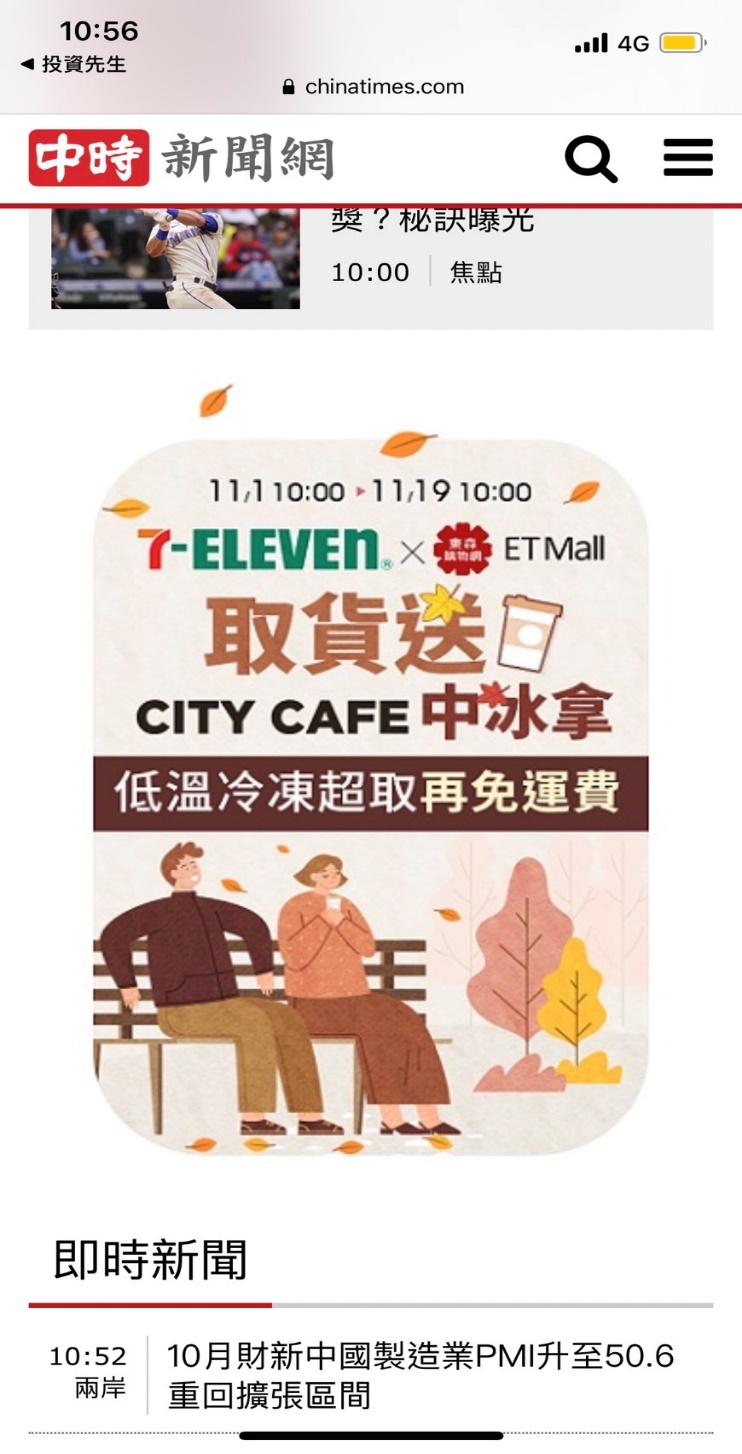 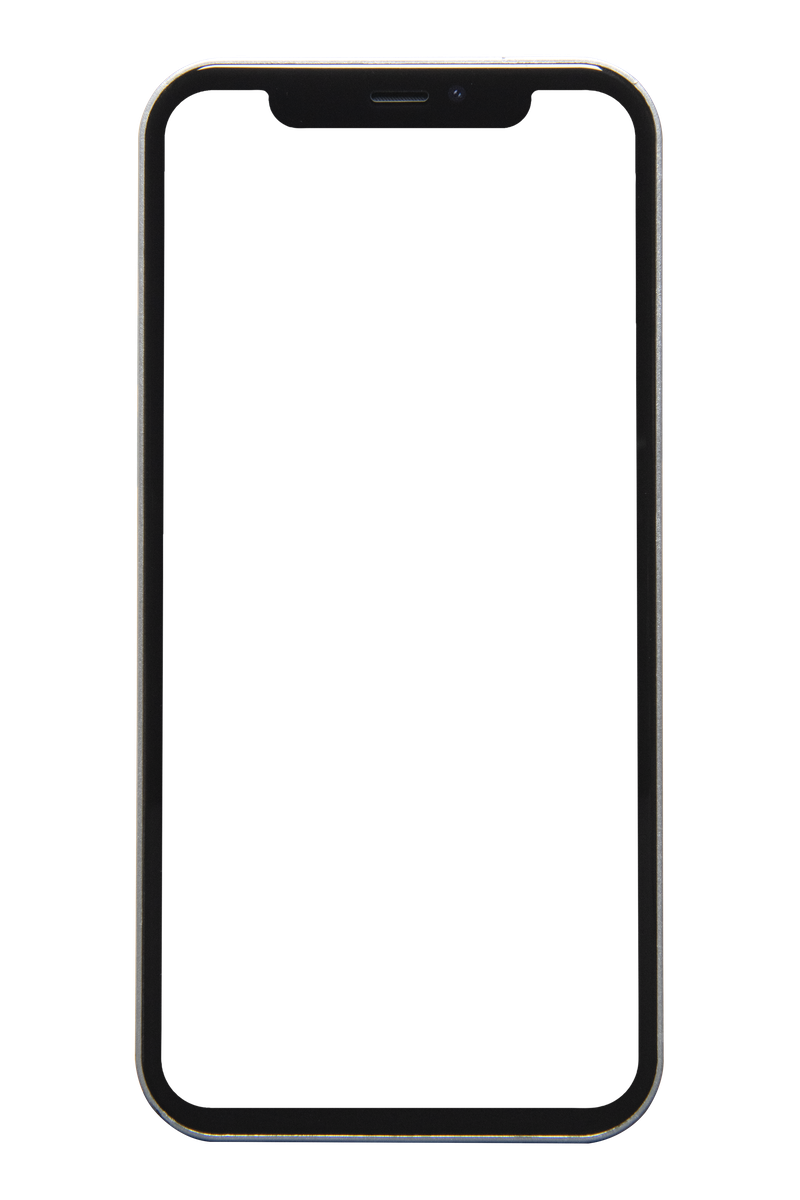 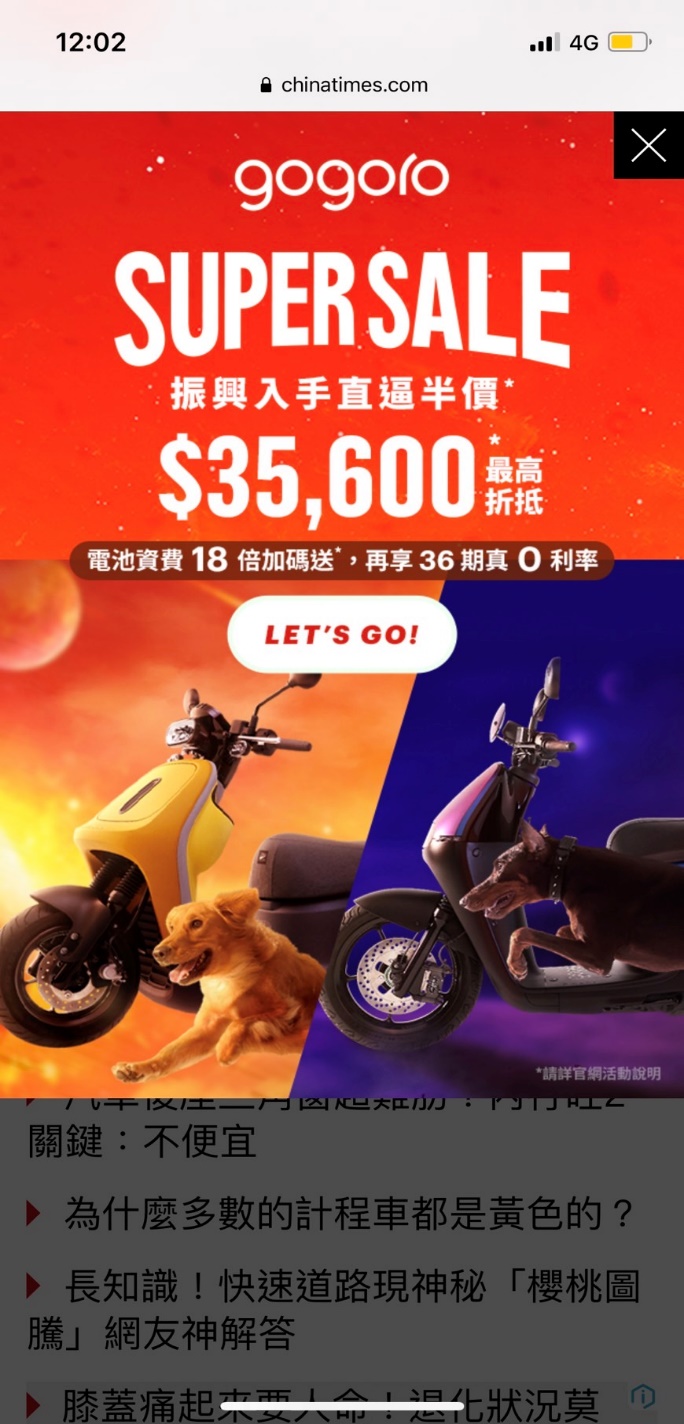 版位示意
手機文末
內頁TOP
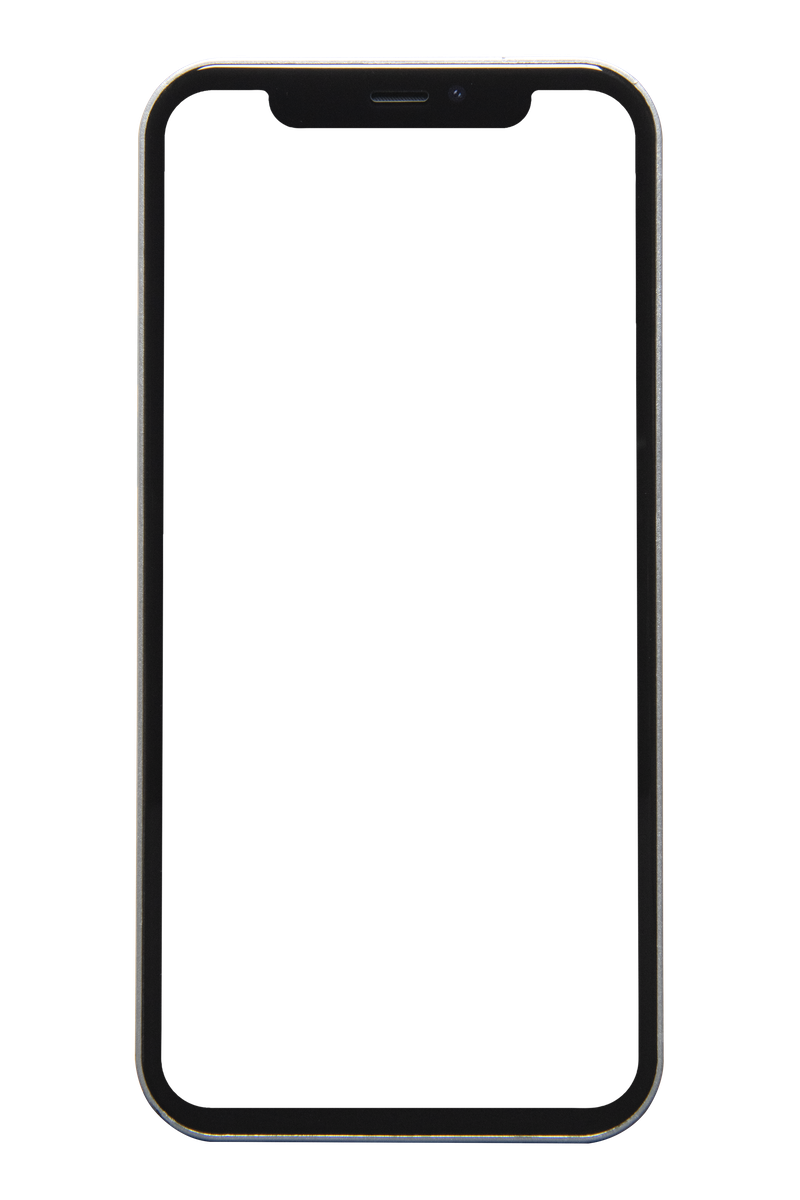 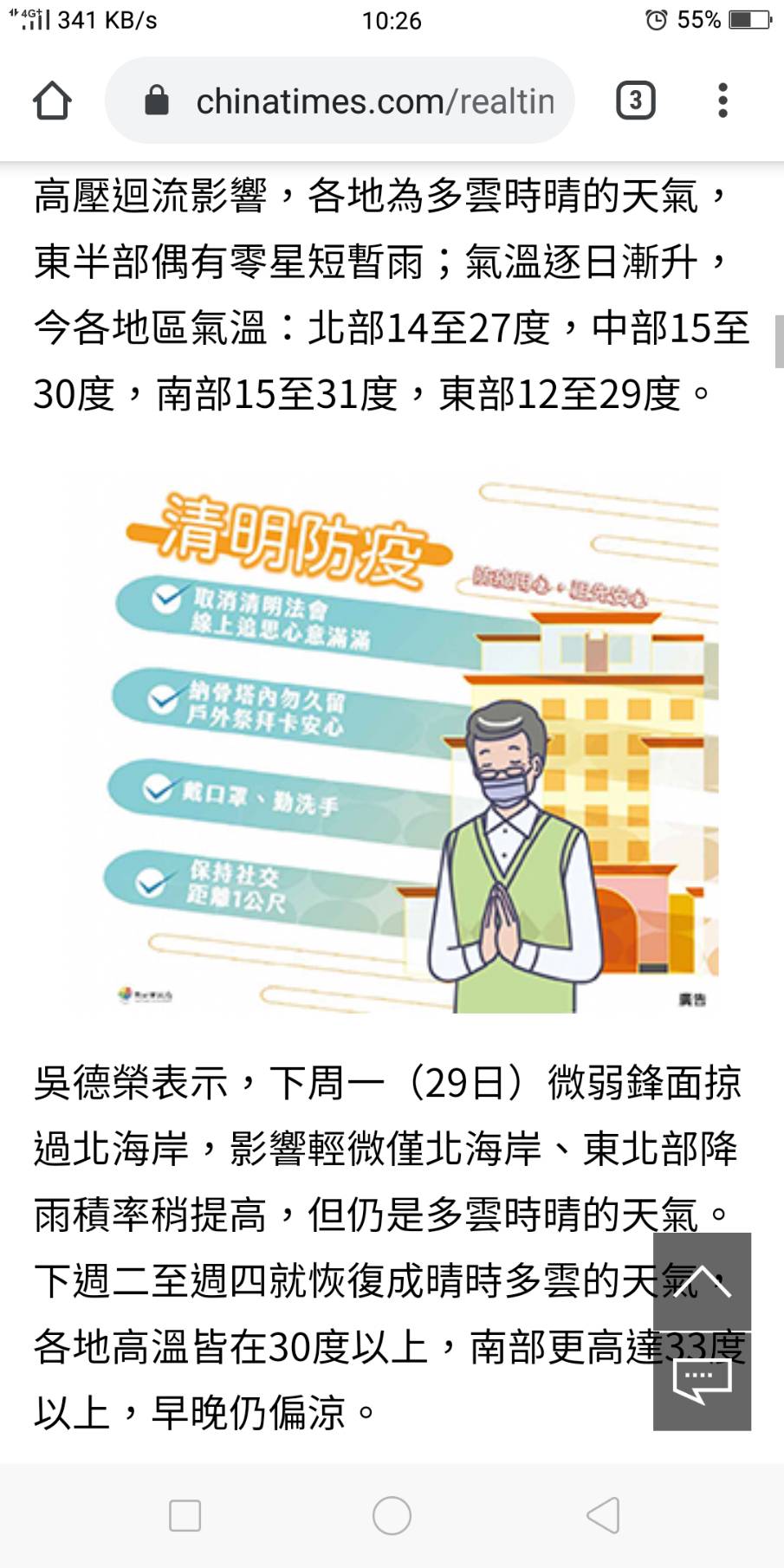 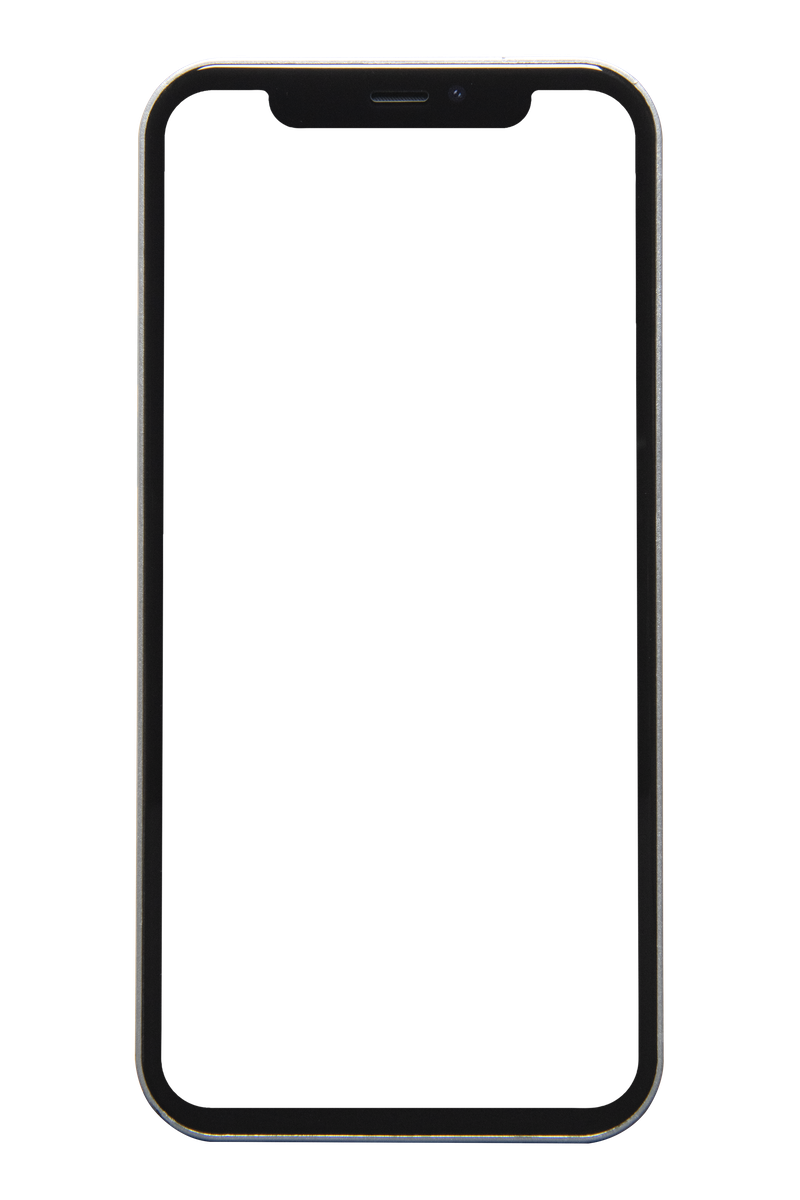 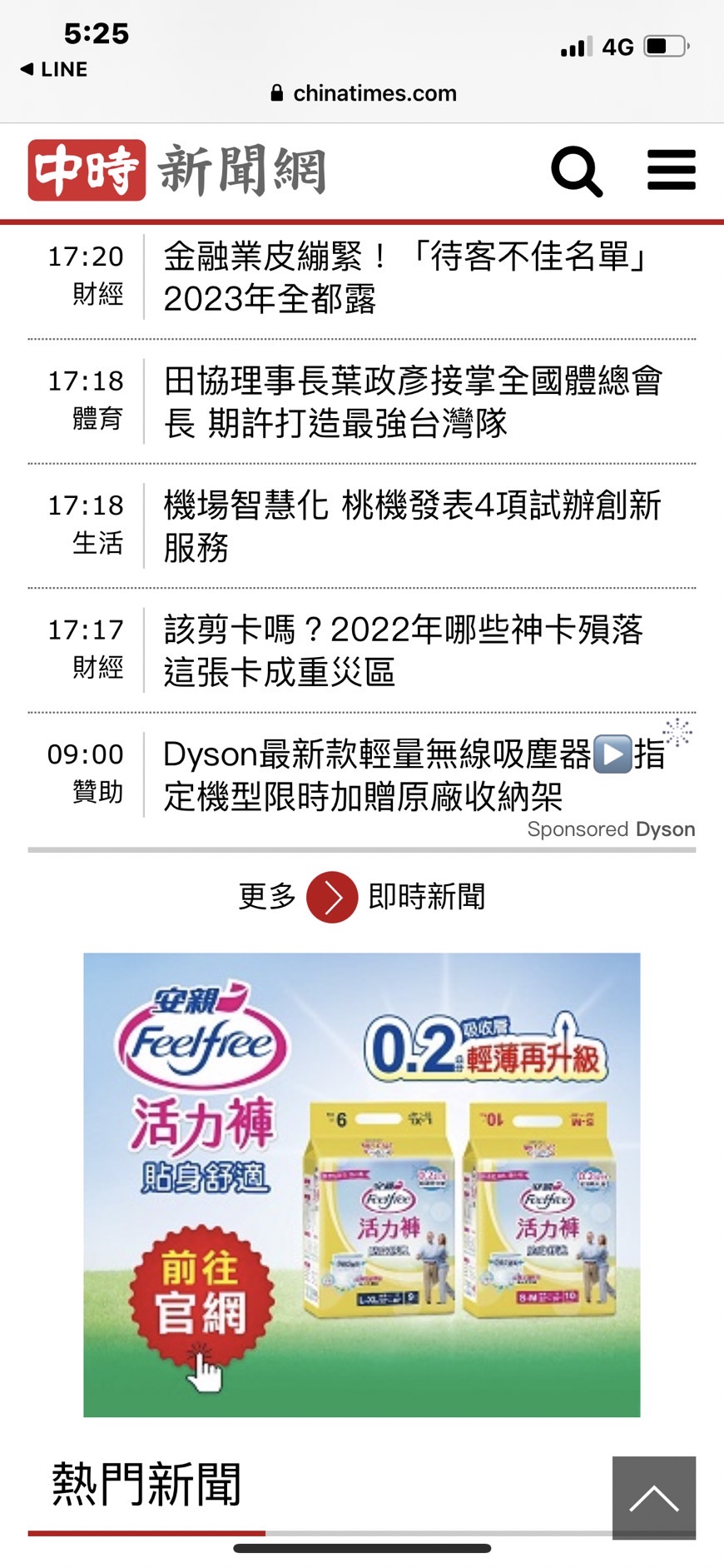 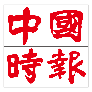 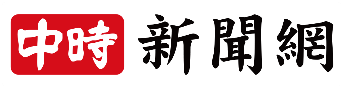 THANK YOU!
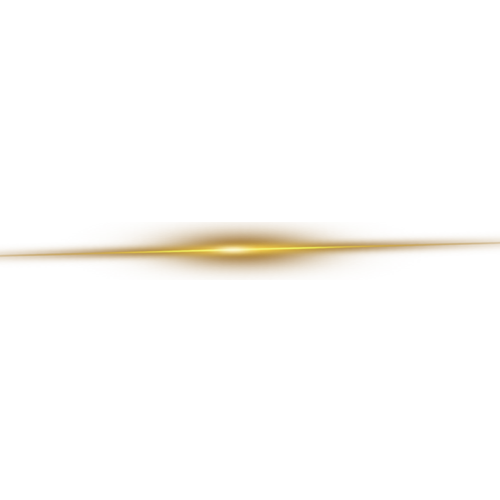 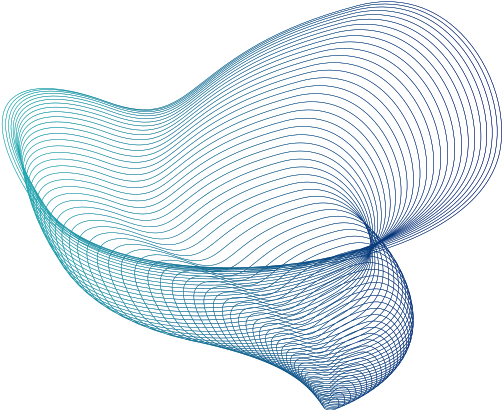